Seaside and Maritime Injuries
Russell Chapin
Medical University of South Carolina
May 6, 2018
Objectives
Understand the management of maritime injuries including treatment and prevention of infections from Aeromonas, Vibrio, and Mycobacterium species

Recognize the findings of turf toe and mimics on MRI

Know the findings and treatment of atypical femur fractures
24 year old Female
An umbrella from the group next to her was blown into her leg.

Hemorrhage control is a part of the primary survey of ATLS.

The secondary survey of ATLS includes evaluation for neurovascular compromise, imaging, and history taking including tetanus.

Patients with an open wound should receive a tetanus booster if prior vaccination was > 10 years.

Those who did not complete tetanus vaccination and have a contaminated wound should be treated with tetanus immune globulin.
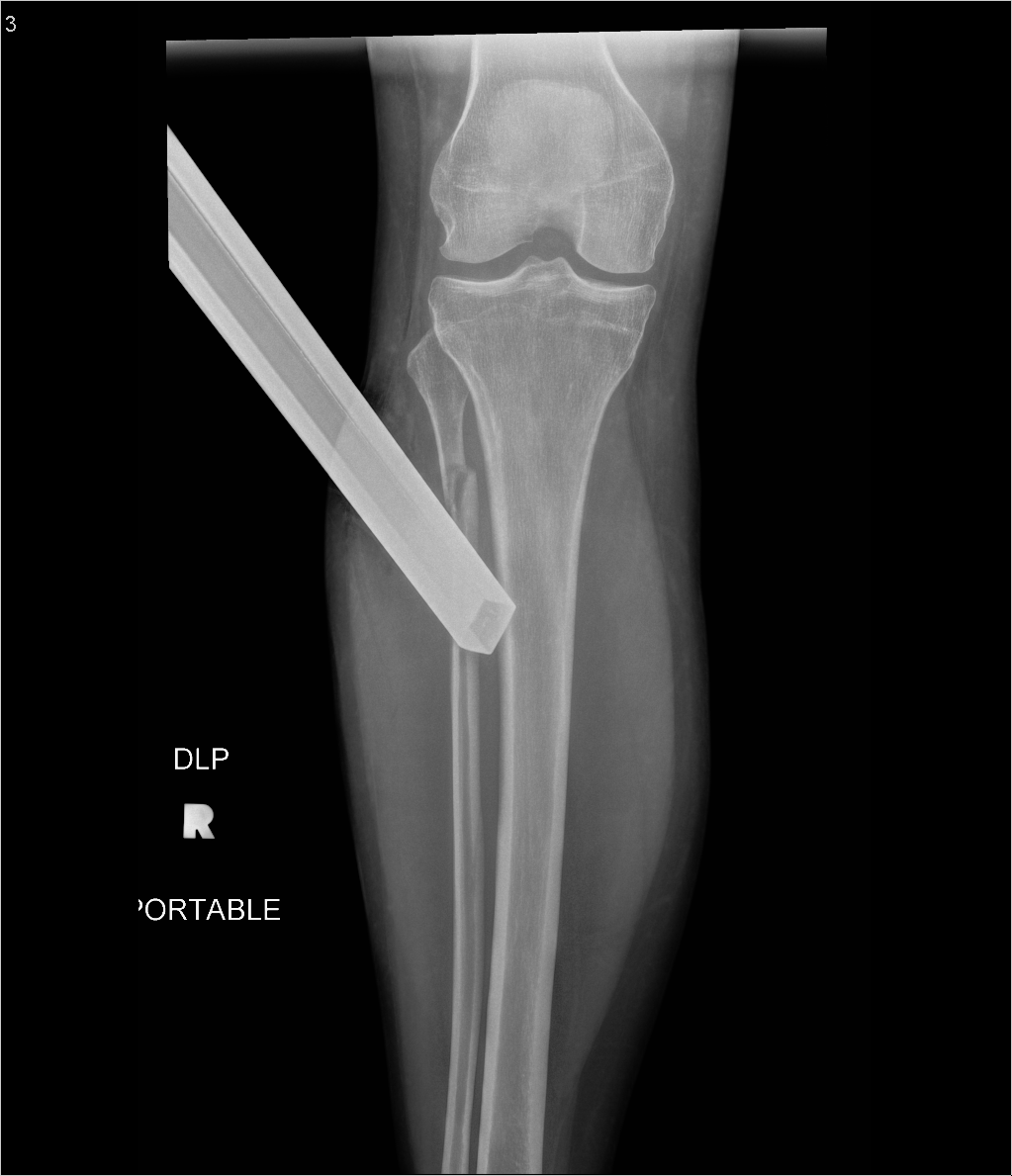 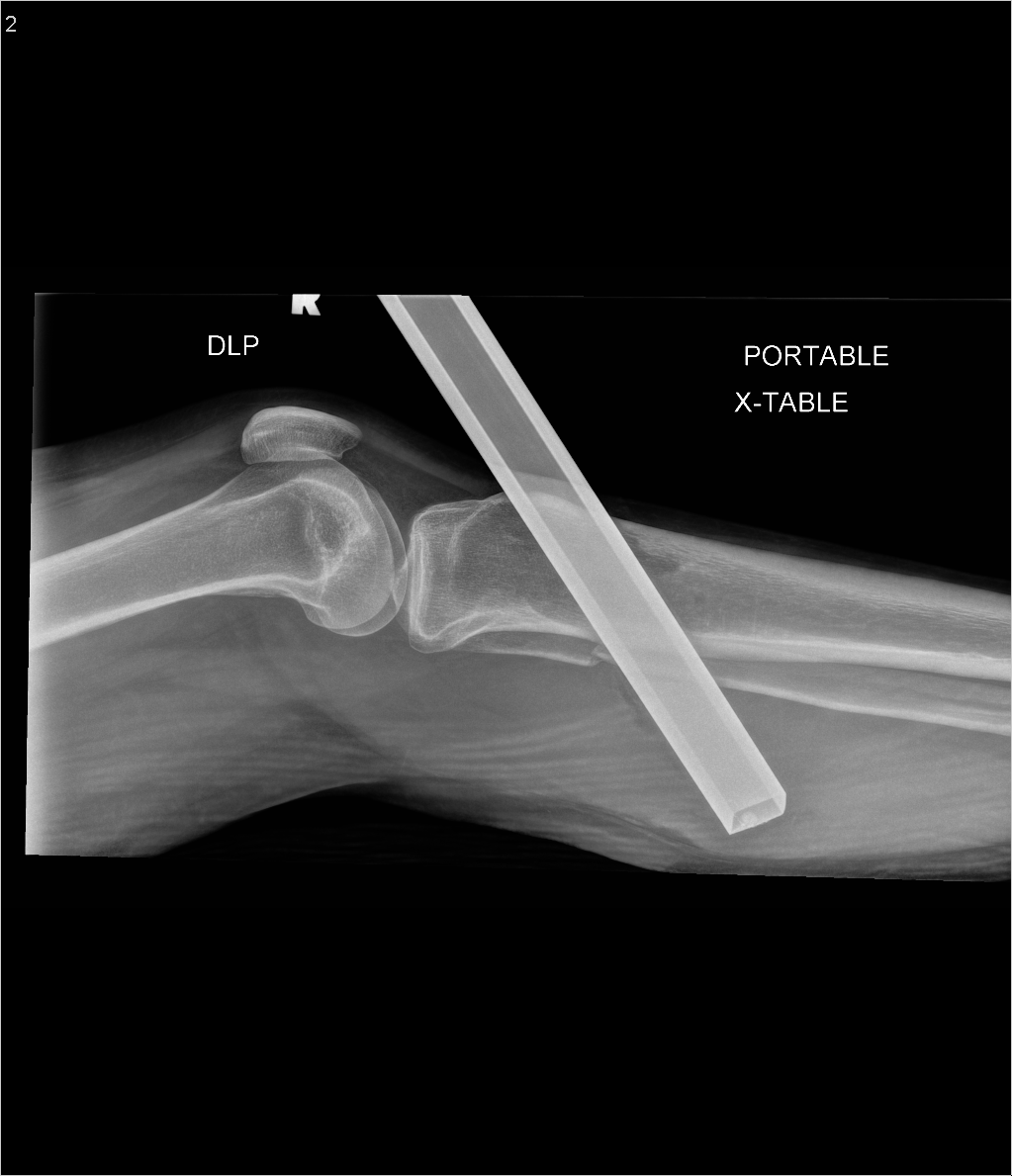 Orthopedic Emergency/Urgency
-Fractures with vascular compromise
-Compartment syndrome
-Open fractures
-Dislocations
-Long bone fractures
-Hand and foot injuries
-Periarticular fractures
Fish Injury
45 year old caught a stingray and then himself on shark bait. 
 
In addition to Staph and Strep, patients exposed to saltwater injuries should receive antibiotics for aquatic gram negative bacteria (Aeromonas and Pseudomonas) as well as Vibrio species 

Aeromonas is a gram-negative rod found in fresh and brackish water environments including fish tanks. Symptoms are similar to Staph soft tissue infection but progress more rapidly 

Wounds in water should be treated to prevent infections associated with Aeromonas hydrophila, using fluoroquinolones (ciprofloxacin/levofloxacin) or 3rd or 4th generation cephalosporin, such as ceftriaxone
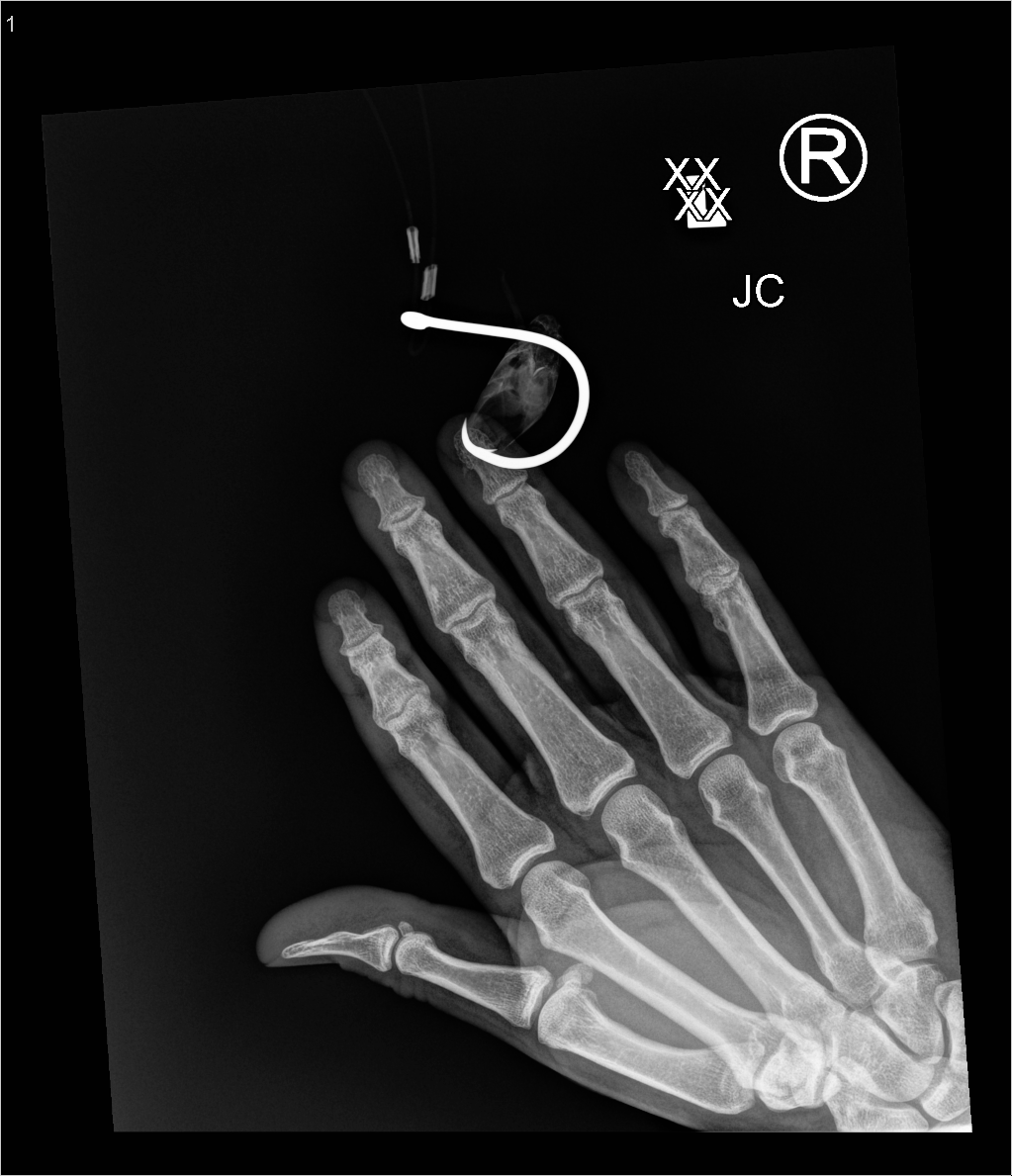 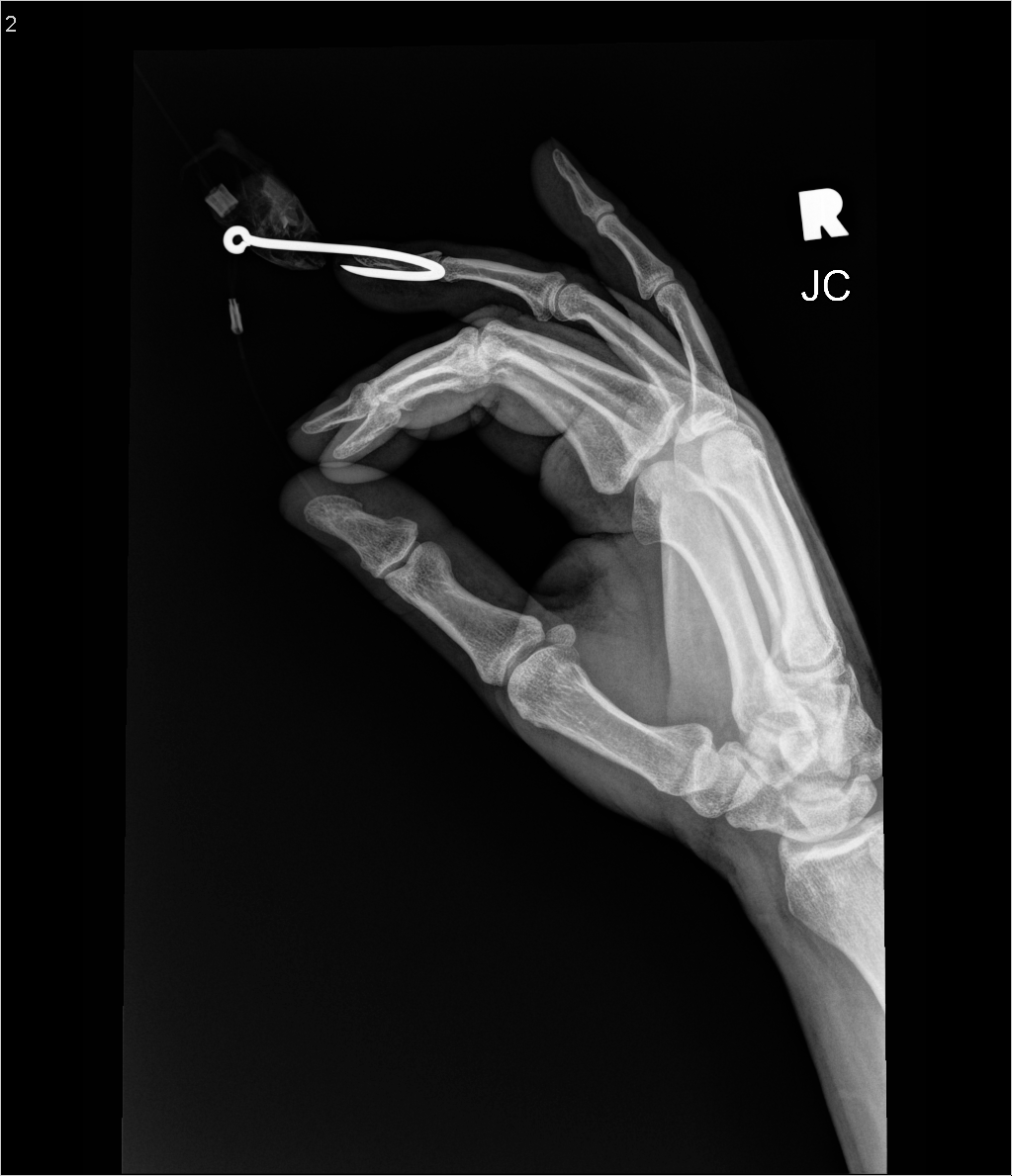 [Speaker Notes: TEMPLATE]
Oyster Bed Laceration
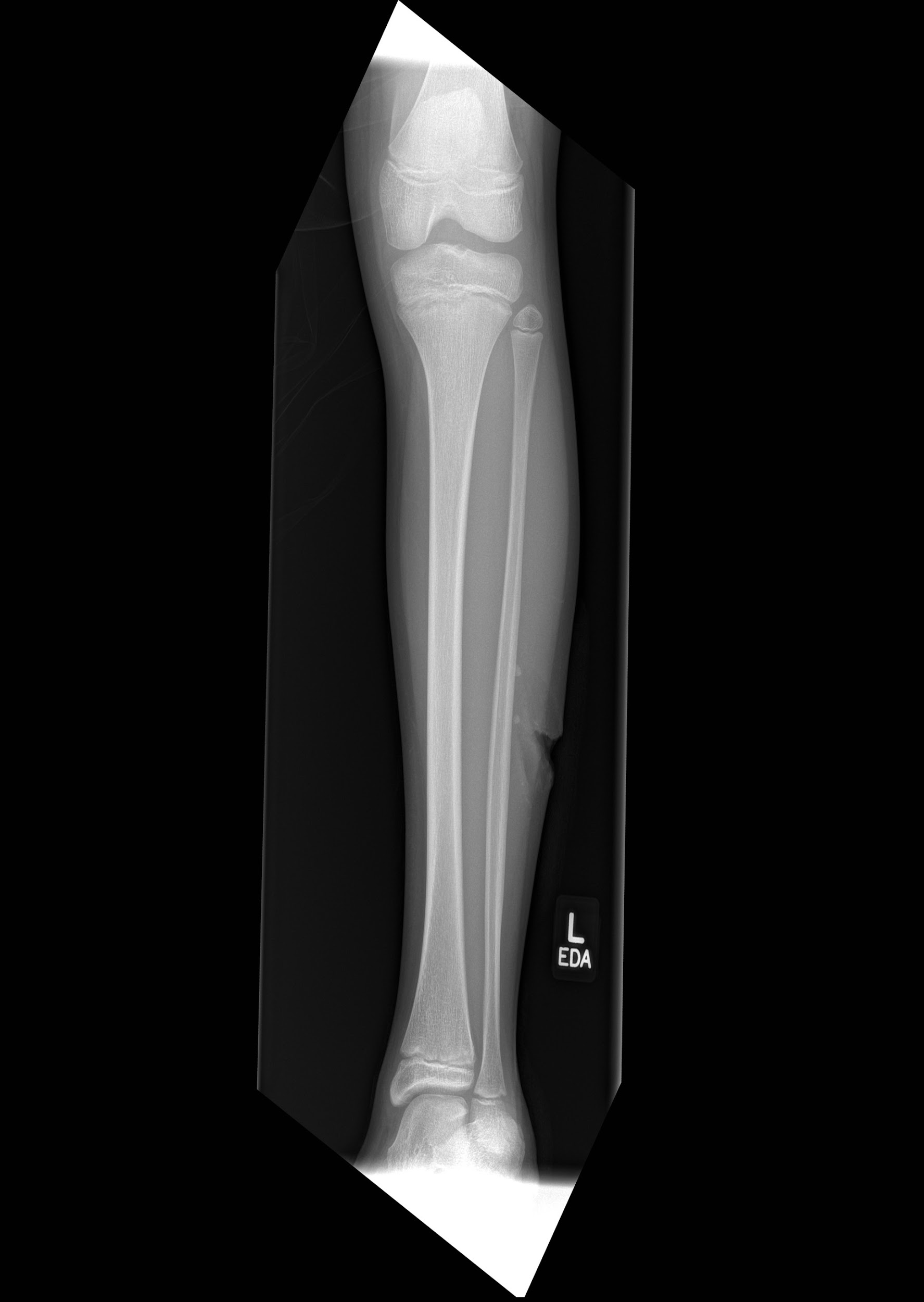 A 13 year old boy was waterskiing when he was towed into an oyster bed.

Left leg radiographs show a deep soft tissue laceration with multiple foreign bodies without fracture.

Irrigation and debridement was performed in the OR hours later after antibiotic treatment

Vibrio bacteria are prevalent in salt and brackish water and can survive in fresh water. They can produce extremely virulent cellulitis, necrotizing fasciitis, and septicemia. Skin manifestations of infection include vesicle and bulla formation. Aggressive surgical debridement is necessary in cases of vibrio infection. 

Antibiotic treatment for Vibrio vulnificus consists of doxycycline PLUS a 3rd or 4th generation cephalosporin such as ceftriaxone OR fluoroquinolones, such as cipro- or levofloxacin
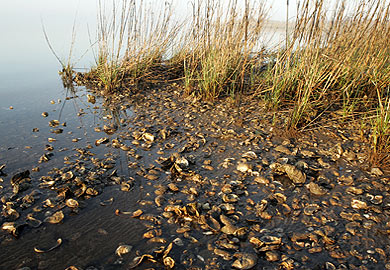 Courtesy: SC DNR - SC.gov
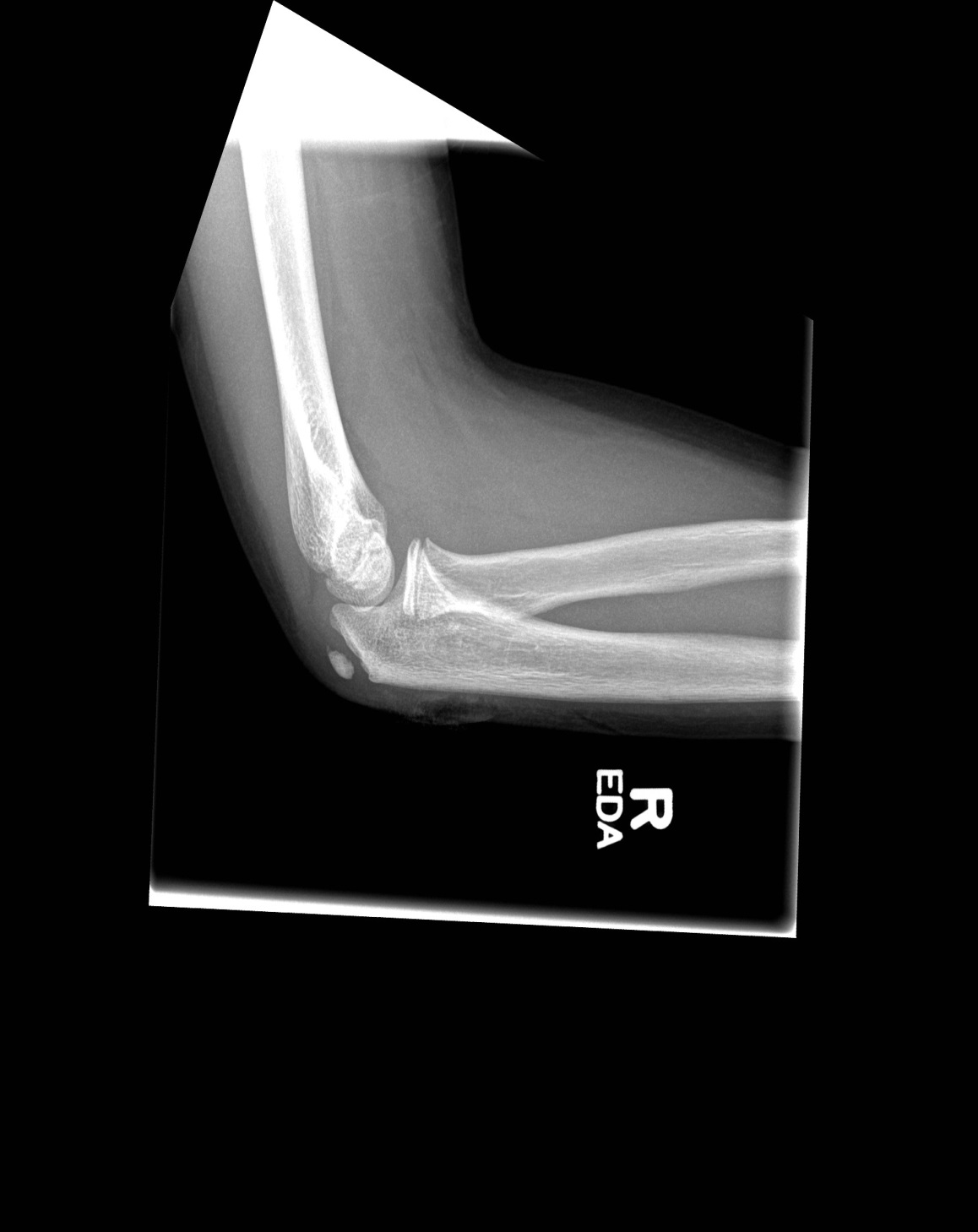 [Speaker Notes: TEMPLATE]
34 yo M with shark bite
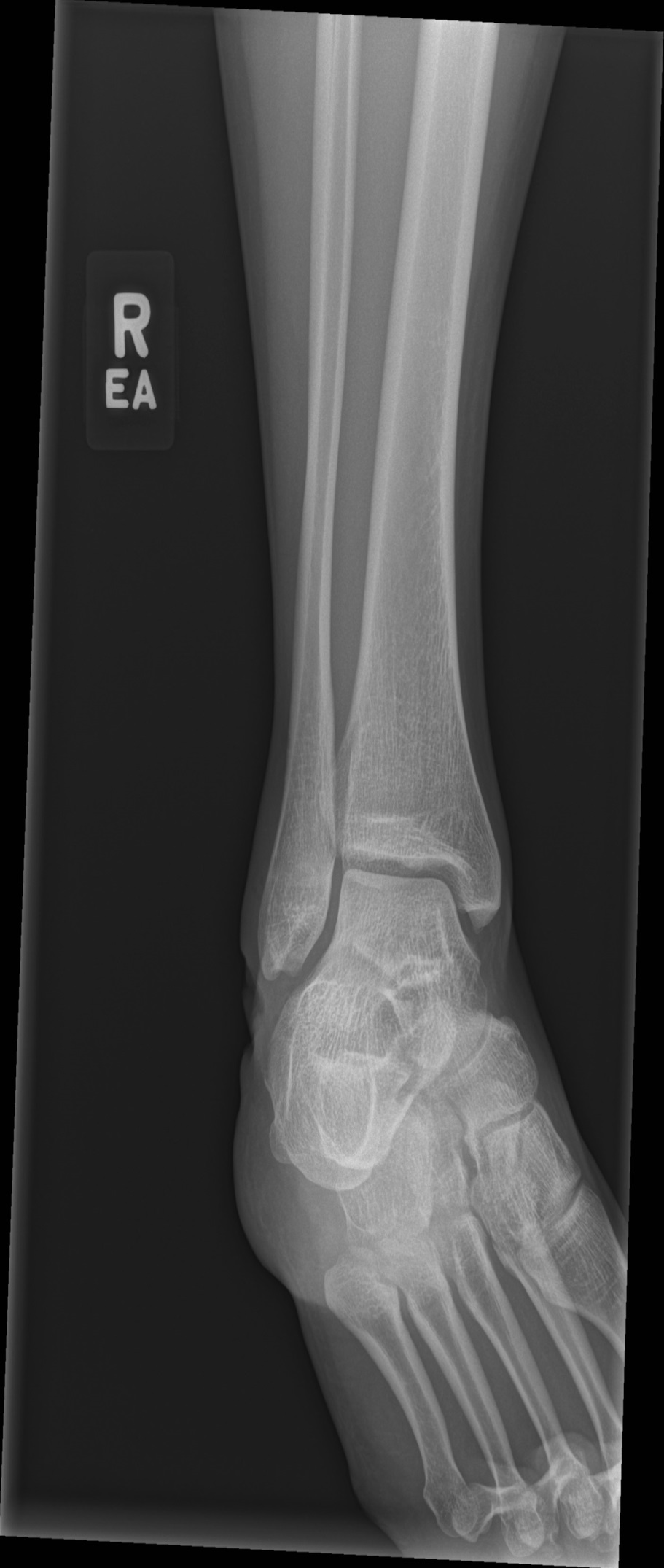 Shark, moray eel, and barracuda bites are the most common.

Approximately 80 shark bites/year worldwide
25 Florida
5-10 South Carolina
5 CA and HI
Australia: 15 

8 fatal attacks worldwide/year

1 fatal attack in US every other year

Most attacks in FL and SC  are due to blacktip sharks

Great white, tiger, and bull sharks are most commonly responsible for fatal attacks
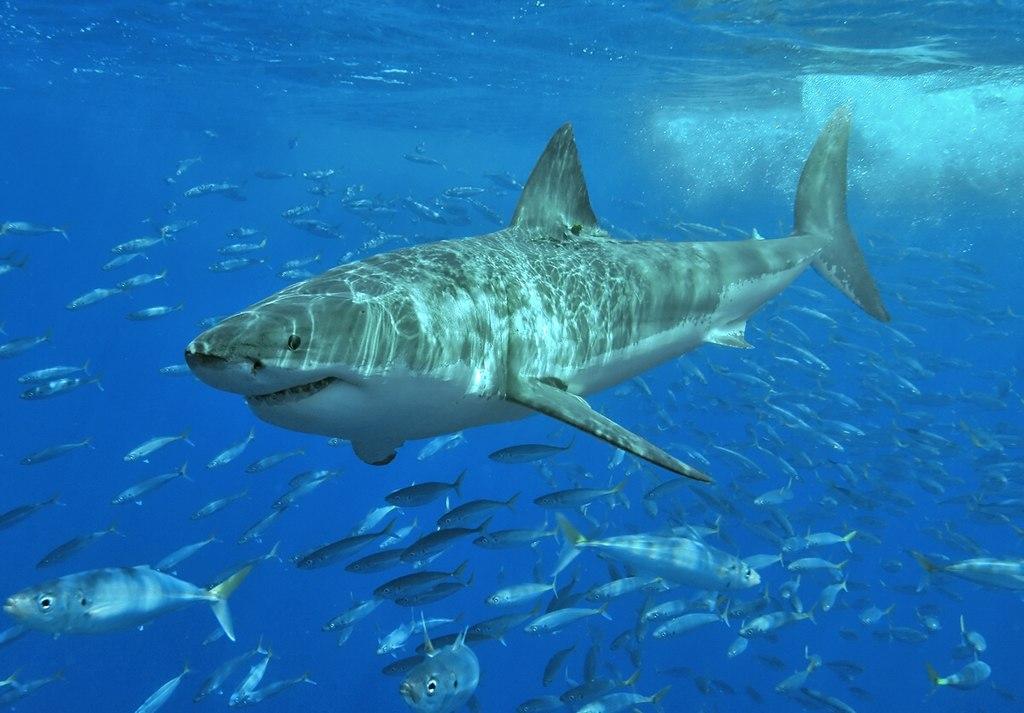 [Speaker Notes: TEMPLATE]
Mycobacterium marinum infection
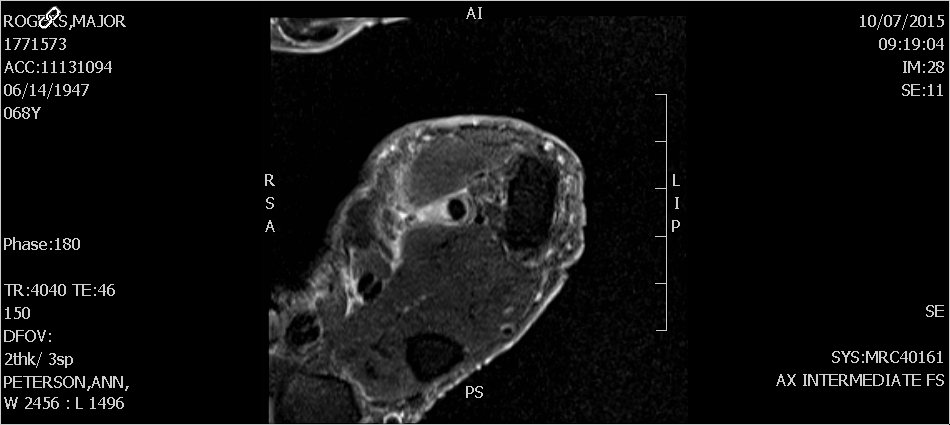 B, post contrast T1
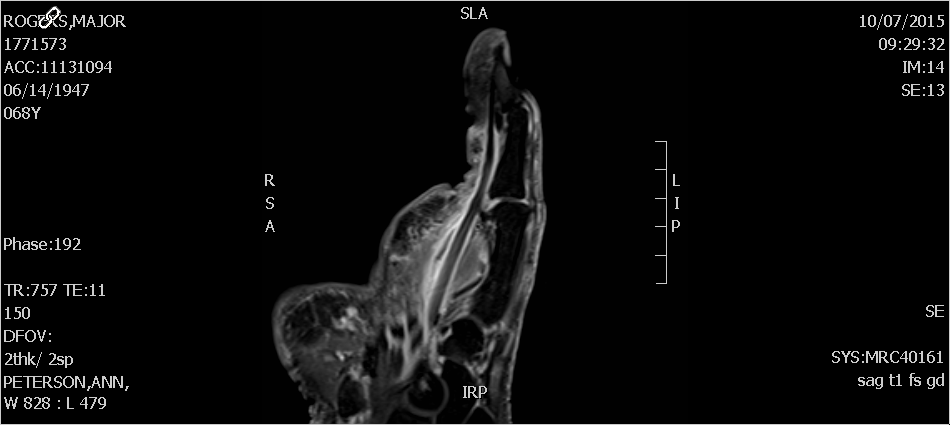 68 year old male with a fish hook injury to his thumb 3 weeks ago. Presented with decreased ability to flex his hand and fingers.

At surgery, the flexor tendons were encased in thick gelatinous granulomatous appearing material confirmed to represent M. marinum 

Typically, the tendon and bursal involvement is gelatinous rather than pure fluid. Classically, there is horseshoe shaped 1st and 5th tendon bursa with extension into the carpal tunnel bursal.

A high level of suspicion is required for prompt diagnosis with biopsy often required. This should not to be confused with trigger finger in order to avoid steroid injection

Treatment for Mycobacterium marinum infection generally includes clarithromycin with either ethambutol or rifampin. For mild disease, single-drug therapy with clarithromycin or doxycycline may suffice.
A, Axial STIR
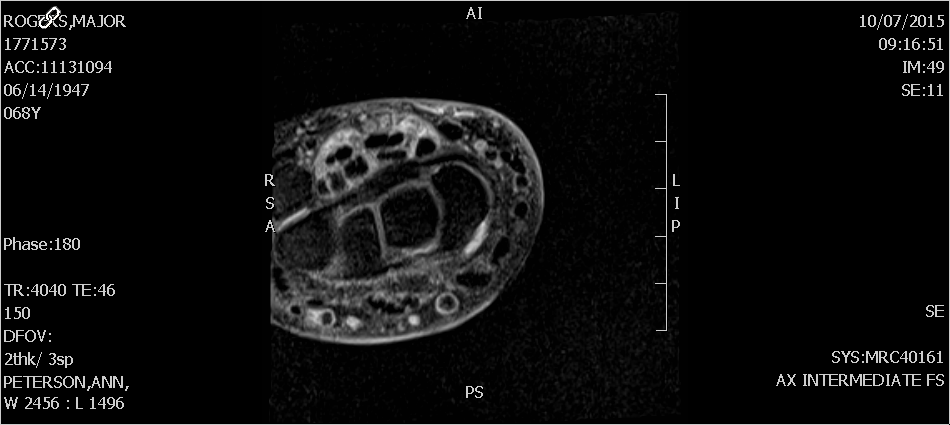 C, Axial STIR
Palmar bursa anatomy
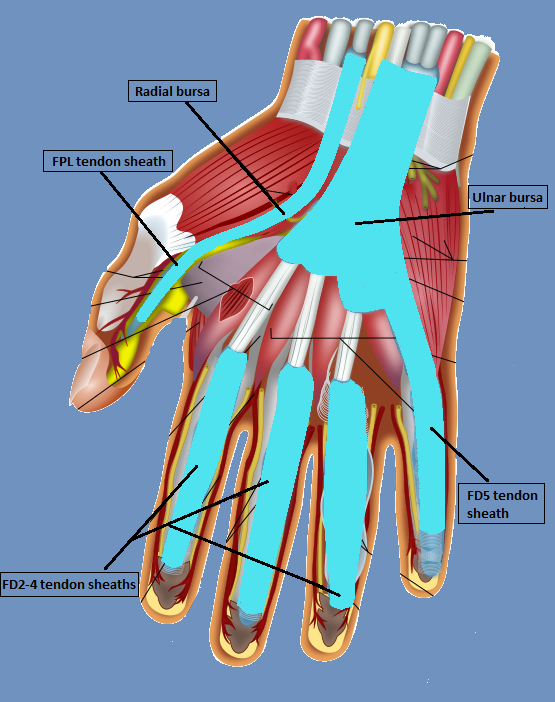 Two palmar bursae encase the flexor tendons within the carpal tunnel, originating proximal to the carpal tunnel and ending within the mid palm

Ulnar bursa encases the flexor digitorum (FD) tendons and communicates with the 5th flexor digitorum (FD5) tendon sheath
Radial bursa encases the flexor pollicis longus (FPL) tendon and communicates with the FPL tendon sheath.

Individual synovial tendon sheaths surround the 2nd-4th flexor digitorum tendons, which do not communicate with the palmar bursa
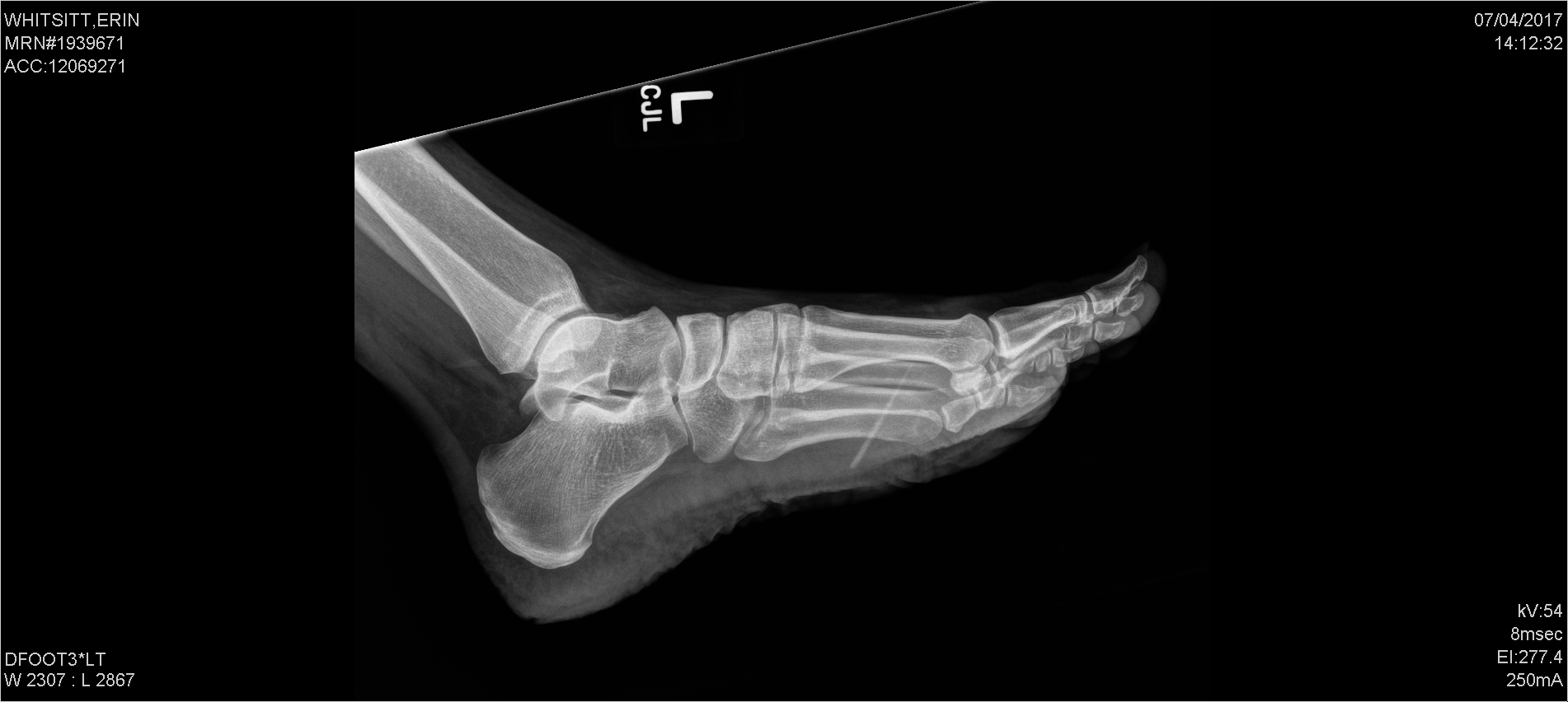 Sting Ray Injury
Stingrays are not generally aggressive but if stepped on, may whip their tail which contains a barb covered with sharp flat spines and venom

The most common injury is soft tissue laceration without radiographic findings. However, the barb does frequently break off.

Venom may cause systemic neurotoxicity or myotoxicity with local pain, nausea, vomiting, diarrhea, weakness, fasciculations, hypotension, and arrhythmias

Injury from stingrays, stinging fish, sea urchins, and coral require neutralization of the heat-labile toxin with immersion in non-scalding water for 30-90 minutes

Pain control with local anesthetics and oral medications is helpful

Allergic reactions can occur
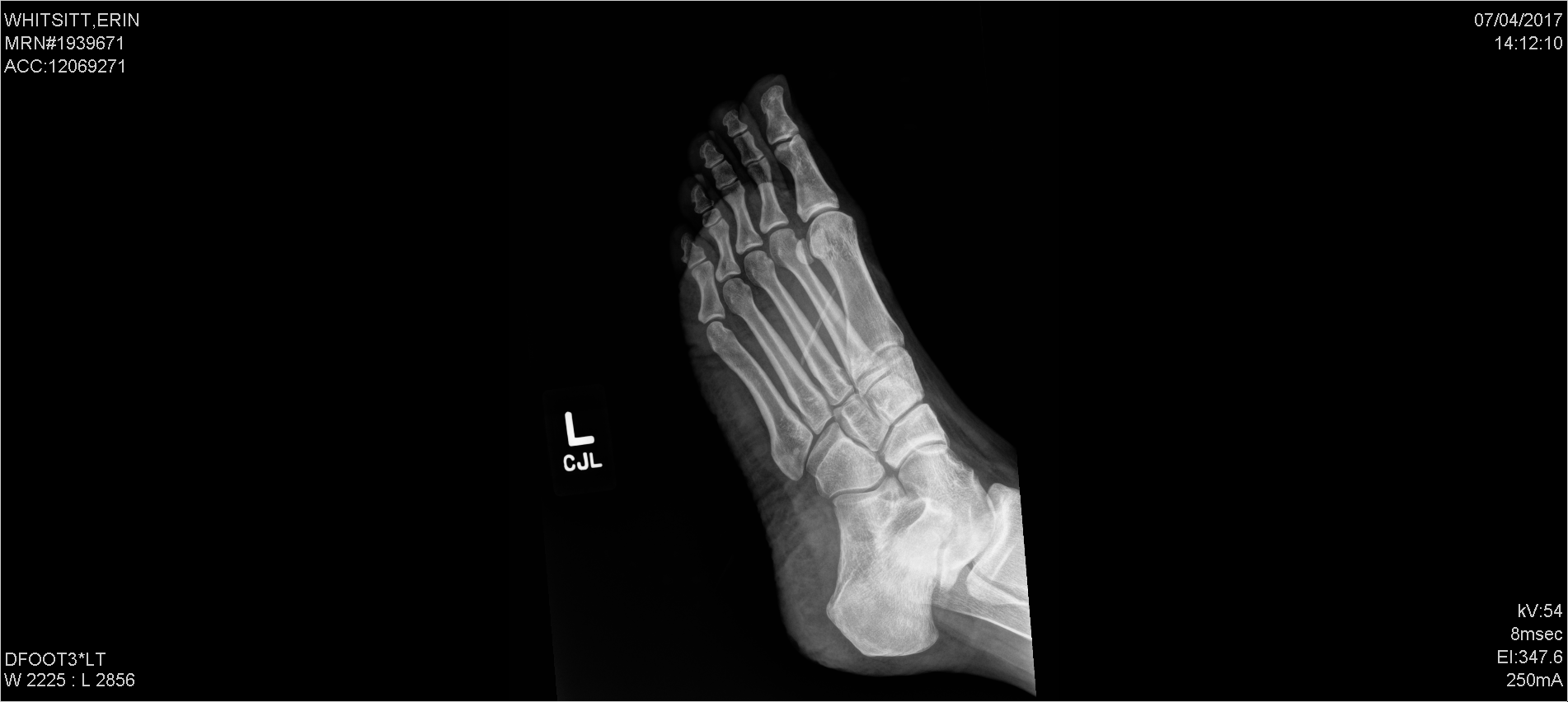 Motorboat Propeller Injury
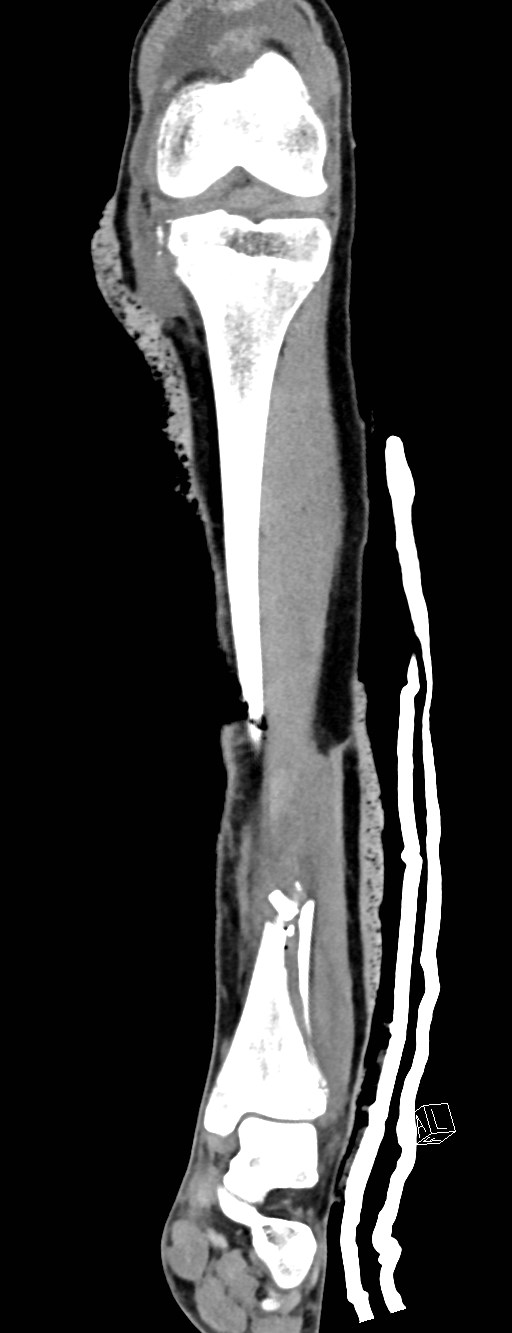 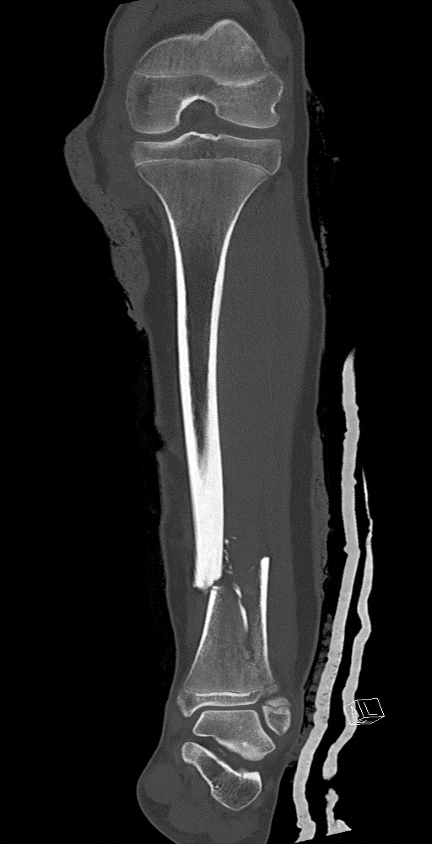 A 14 year old injured by the propeller after a wave pushed her into the boat prop while swimming

Open tibial fracture with extensive anterior and medial soft tissue injury. Disruption of the medial joint capsule 

Type 3A open tibial fracture with traumatic knee arthrotomy and extension to the tibial physis
[Speaker Notes: TEMPLATE]
Gustilo and Anderson Classification of Open Fractures
-Grading depends on mechanism of injury, soft tissue damage, and degree of skeletal involvement

-Type 1: wound < 1 cm

-Type 2: wound 1-10 cm

-Type 3: > 10cm, high energy
Propeller Injury
There is significant potential for loss of bony structures and soft tissues:

Death in 20% of the reviewed patients
Amputation in 19% of patients
Recovery with deficits in 20% of patients
Full functional recovery in 20% of patients

Lavage and Debridement for removal of contamination and devitalized tissue
Stabilization of bone fragments, usually by external fixation
Reconstruction of neurovascular injuries
Soft tissue closure and reconstruction: Early primary closure vs free flap reconstruction
Infection prevention and antibiotic treatment
Propeller Injury
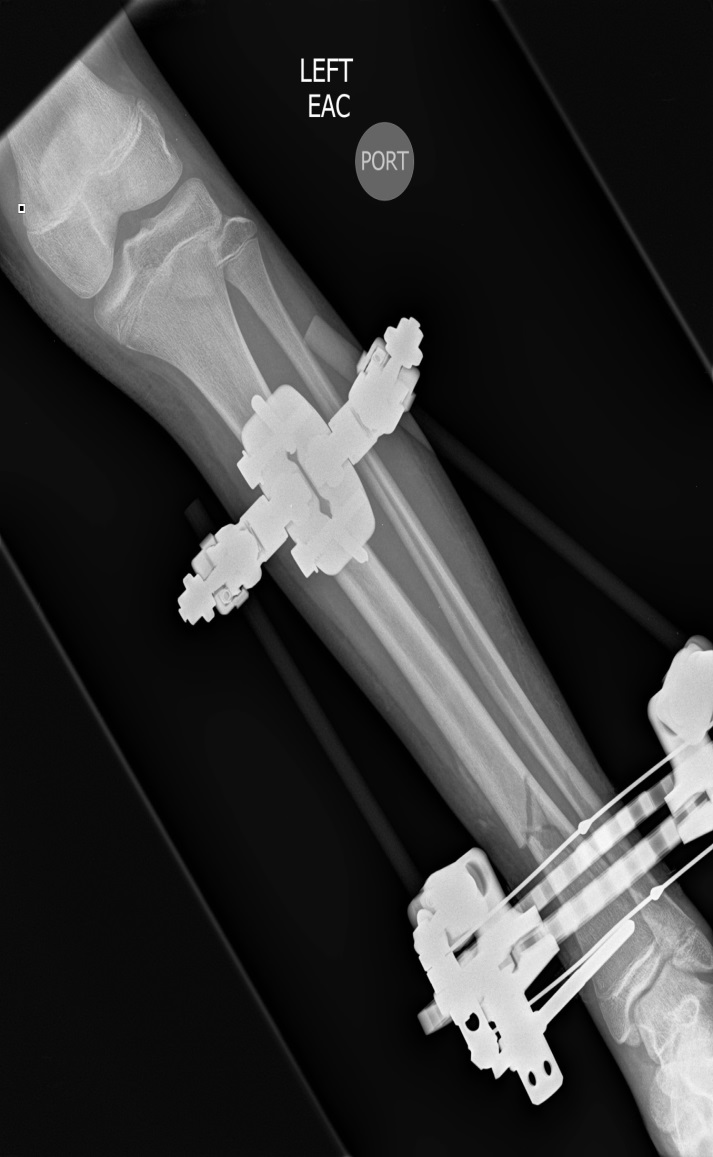 The patient underwent extensive wound debridement with washout within 4 hours of arrival. 

External fixator was placed

6 total washouts with debridement 

Wound vac on day 8, DermaClose device for wound approximation on day 16, and delayed primary closure on day 25
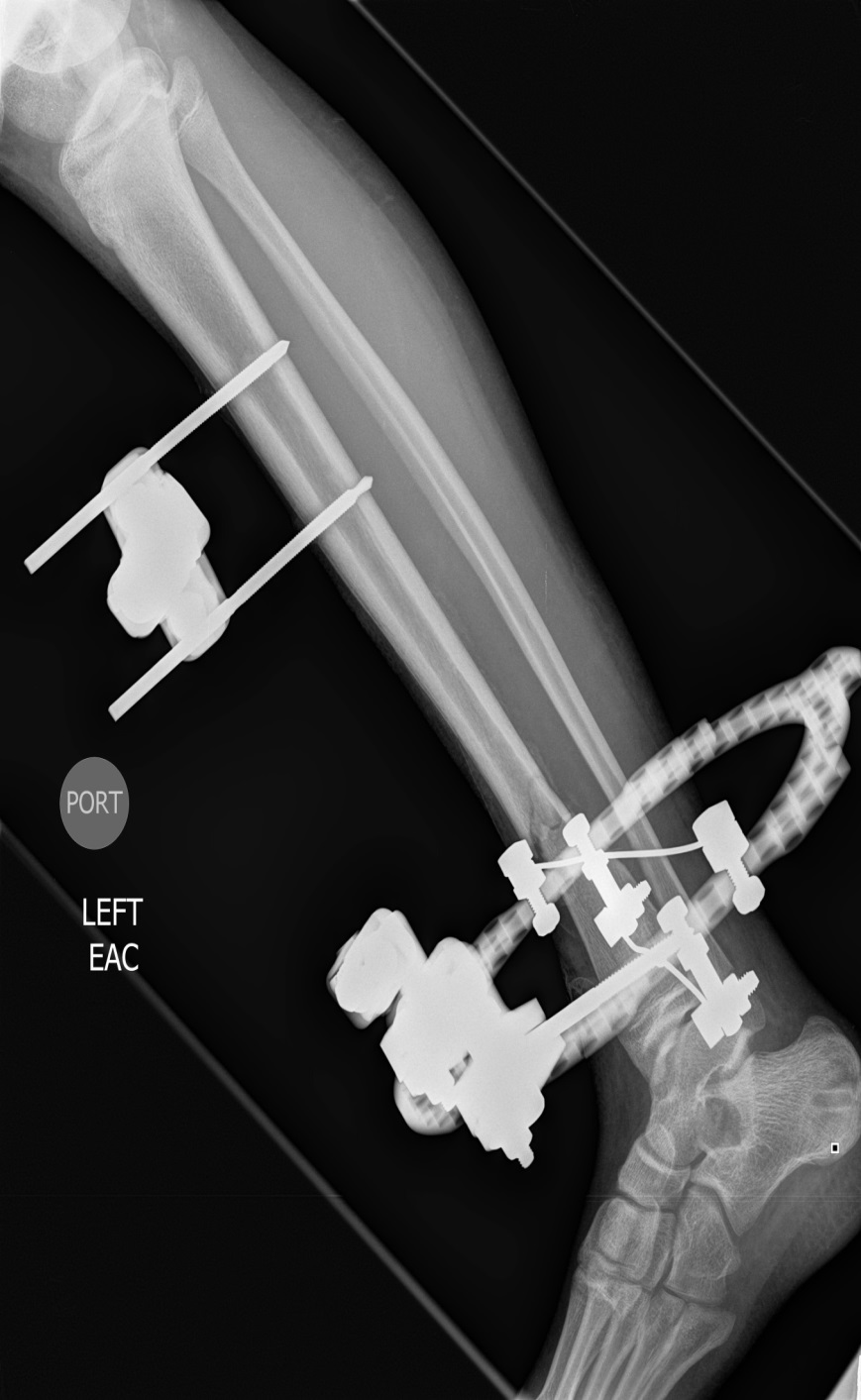 [Speaker Notes: TEMPLATE]
Propeller Injury
External fixator removed after 4 months

10 months after injury, radiographs and CT showed non-union (left images)

Internal fixation with placement of bone graft for nonunion. Radiographs show healing 13 months after injury.
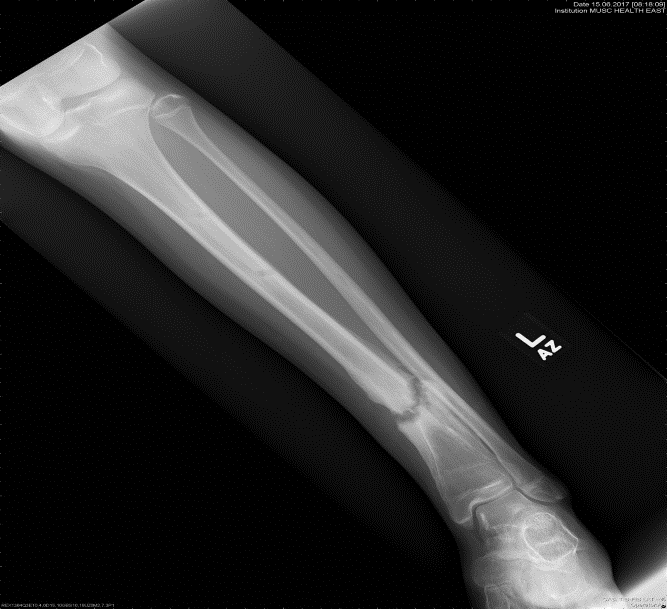 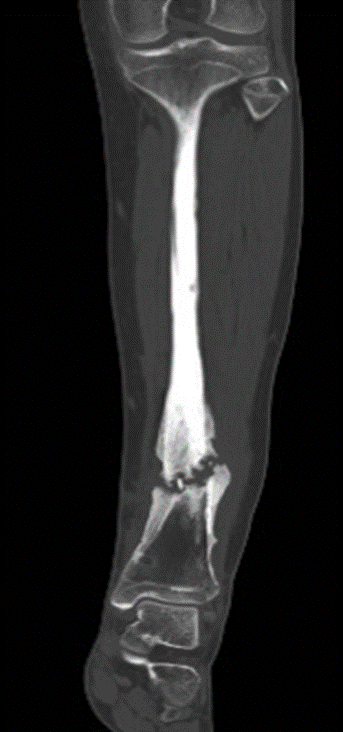 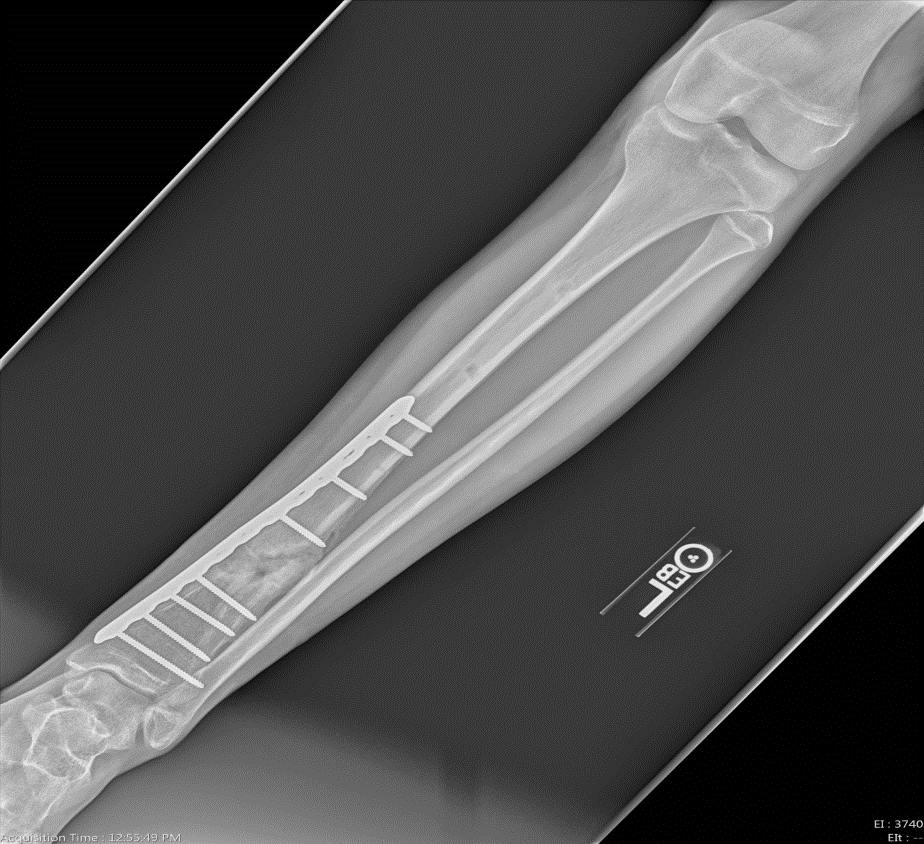 [Speaker Notes: TEMPLATE]
Managing Maritime Injuries
Although specific more unusual organisms are present in salt and freshwater, the most common cause of infection from maritime injuries are Staphylococcus aureus and Streptococcus pyogenes

Freshwater injuries (including aquariums) should provide coverage for Aeromonas hydrophila with a fluoroquinolone (ciprofloxacin/levofloxacin) OR a 3rd/4th generation cephalosporin.

Saltwater injuries should provide coverage for Vibrio vulnificus with doxycycline and a 3rd/4th generation cephalosporin OR a fluoroquinolone.

Treatment for Mycobacterium marinum infection generally includes clarithromycin with either ethambutol or rifampin. For mild disease, single-drug therapy with clarithromycin or doxycycline may suffice.

Toxin effects should be mitigated with immersion in hot non-scalding water for 30-90 minutes.

Irrigation and debridement may be performed in the ED or OR

External fixation with delayed reconstruction is necessary for severe contaminated injuries
Beachwalker
69 yo with 4 months of thigh pain and history of breast cancer. 
Loss of balance while walking dog followed by leg pain and fall
Meds
Palbociclib – CDK 4 and CDK 6 inhibitors
Denosumab 
Ranitidine 
Levothyroxine 
PPI Calcium carbonate and vitamin D
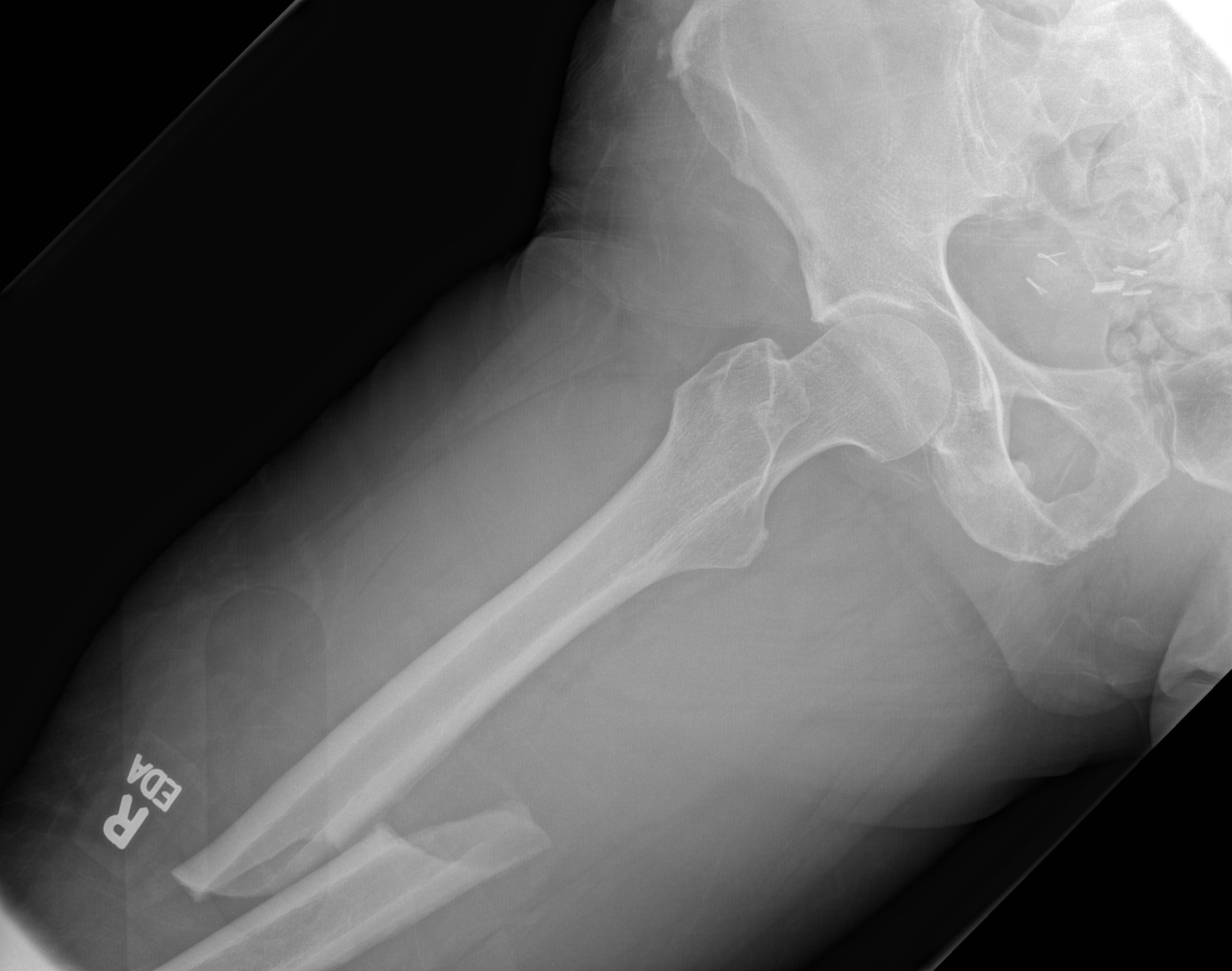 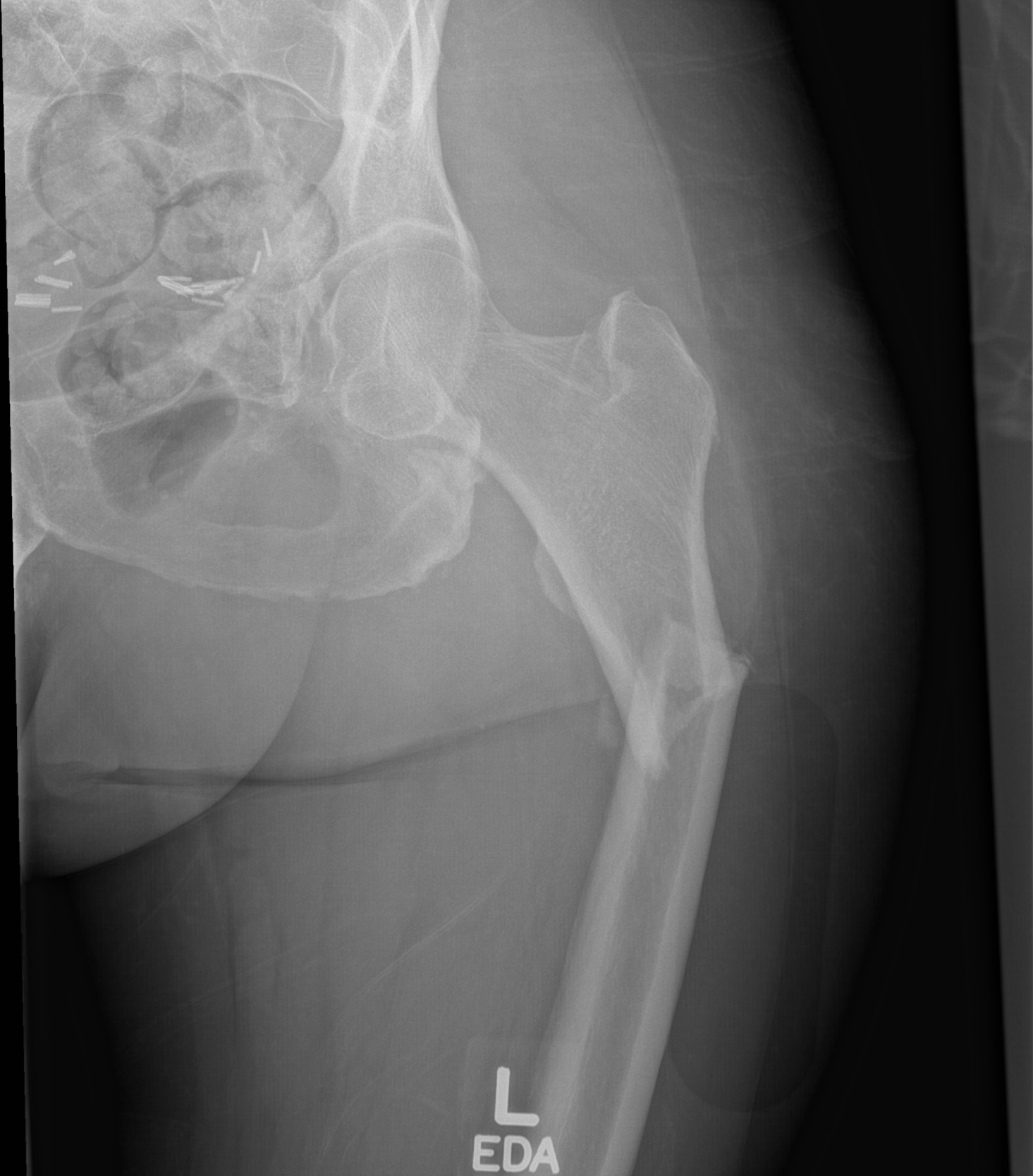 Sept 17
Nov 16
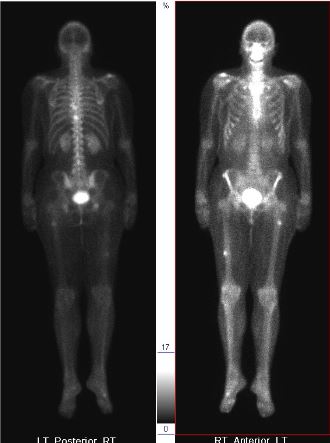 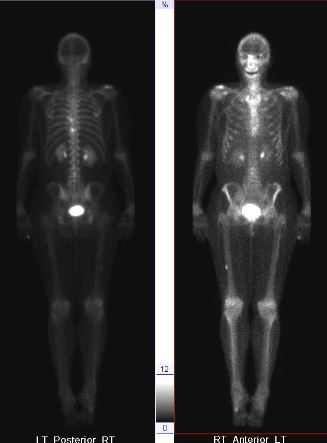 Atypical Femur Fractures
Transverse orientation
Lateral cortical thickening
Medial spike
Lack of Comminution 
Subtrochanteric
Low energy mechanism, prodromal pain, bilateral involvement
AFF additional features
Rate increases to 100/100K after bisphosphonate use of 8yrs duration
Also associated with VitD deficiency, RA, PPI meds, Corticosteroids, and HRT
Up to 60% bilateral 

-Szolomayer et al. Skeletal Radiology, 2017
Typical femur fracture
False Positive
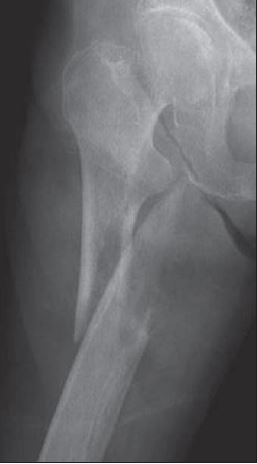 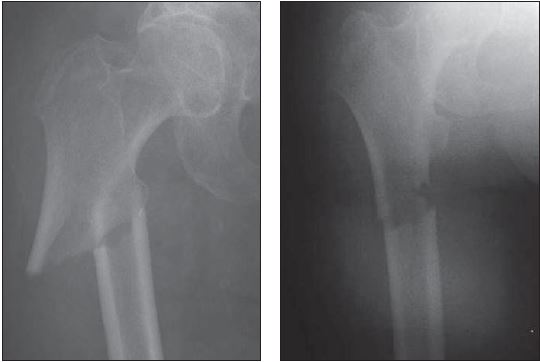 Rosenberg et al AJR 2011
How accurate is radiographic characterization?
Rosenberg et al AJR 2011
Imaging findings predictive of bisphosphonate use in 19pts and controls
Lateral cortical thickening: 76, 90%, 92%
Transverse orientation: 10, 79%, 87%
Medial spike and lack of comminution are helpful, but less so
 [OR, SP, Accuracy]
May be seen on DXA
Kim et al Radiology 2014
33 patients with serial DXA and AFF
Detection rate of 60% and SN/SP 52/58% for DXA
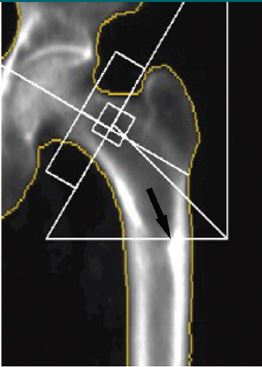 MRI for Problem Solving Cheon et al. J Orthop Sci. 2013
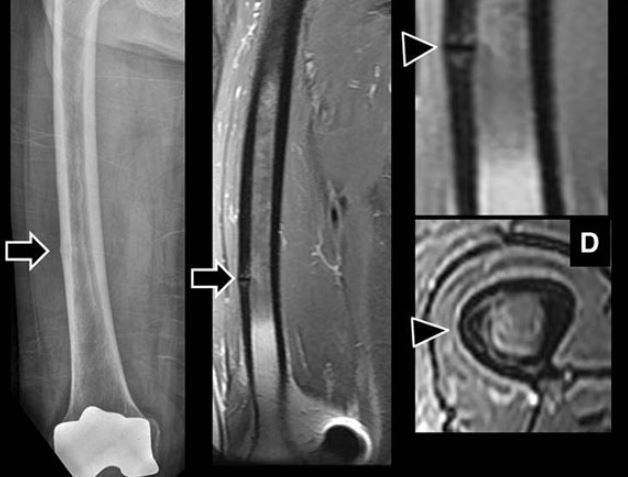 Outcomes
30-40% functional/painful limitation
8 months mean healing time
5-10% nonunion
20-30% delayed union
Surgical revision rate of 10-20%
Egol et al. CORR, 2014.
Kon et al. Bone and Joint Journal, 2017
Another patient: Mar 15
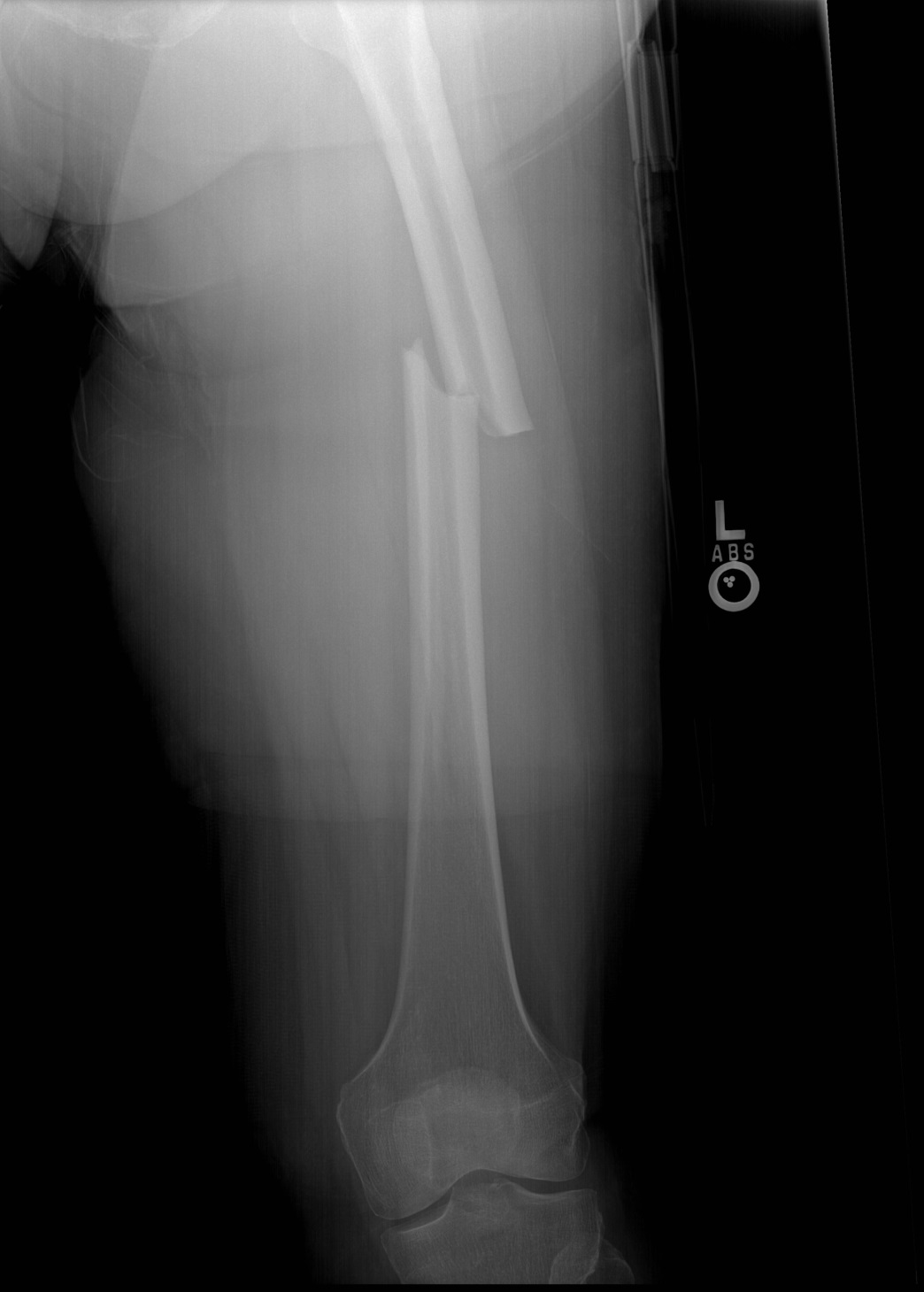 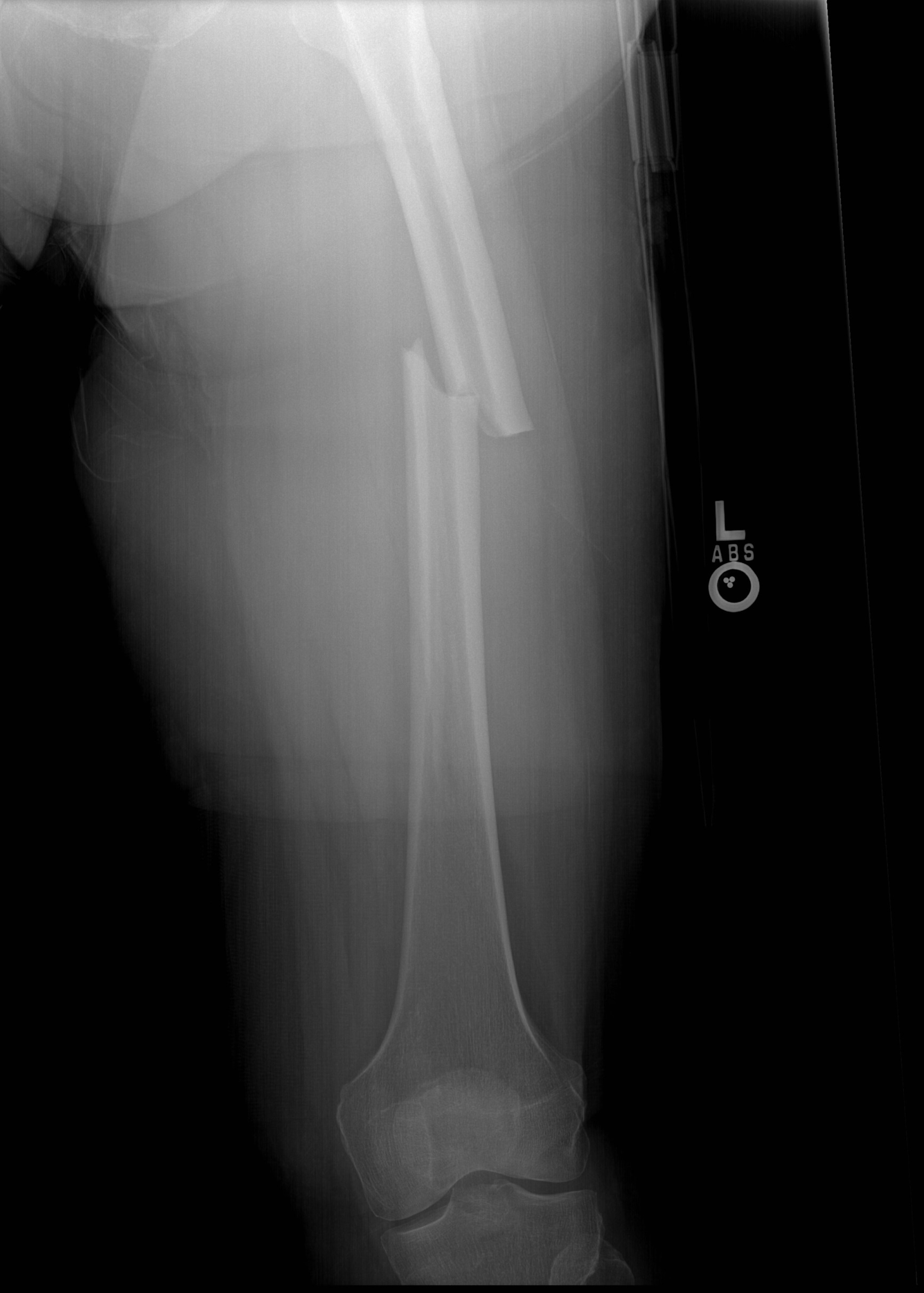 June 15
Aug 2017 – 26 months
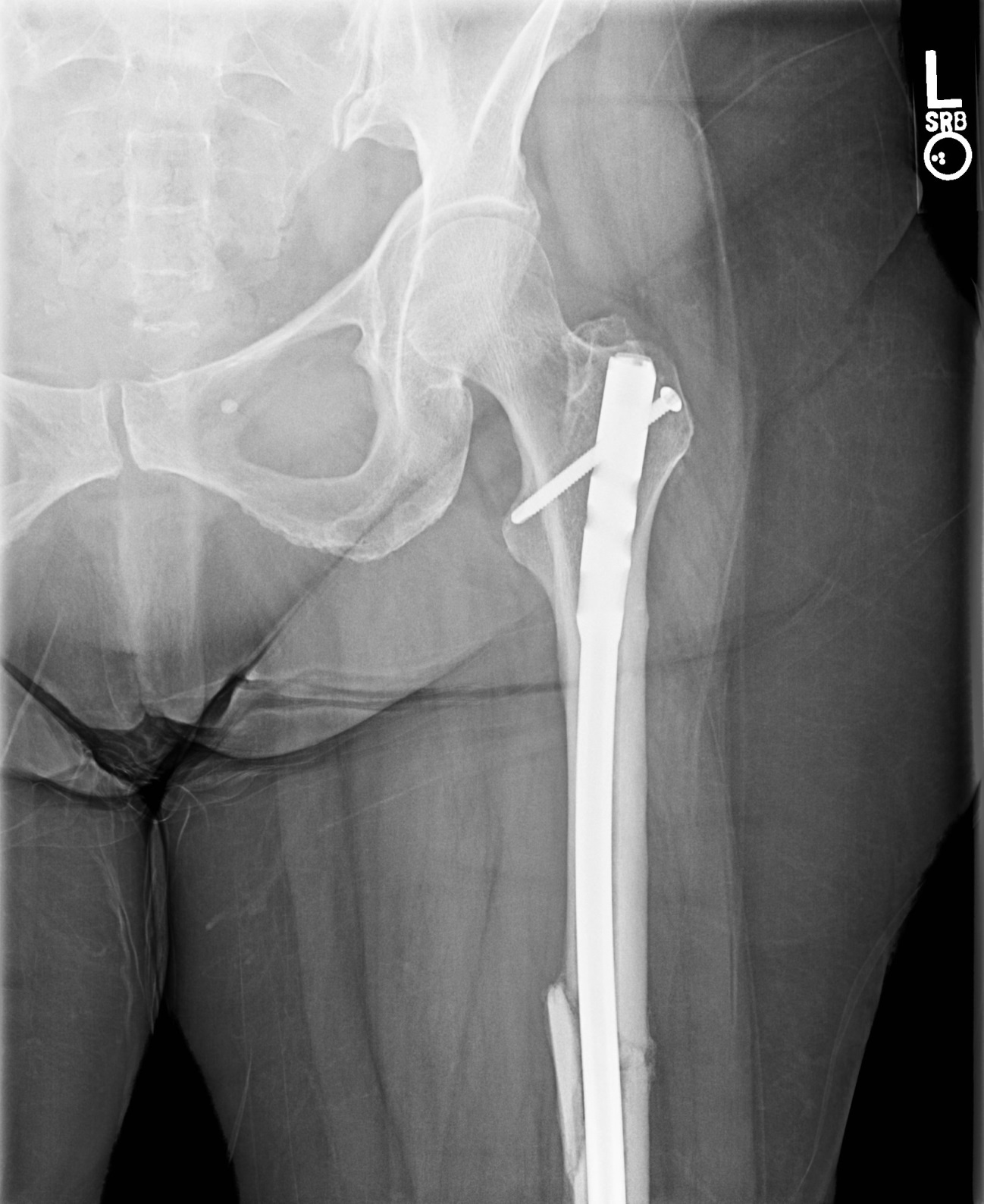 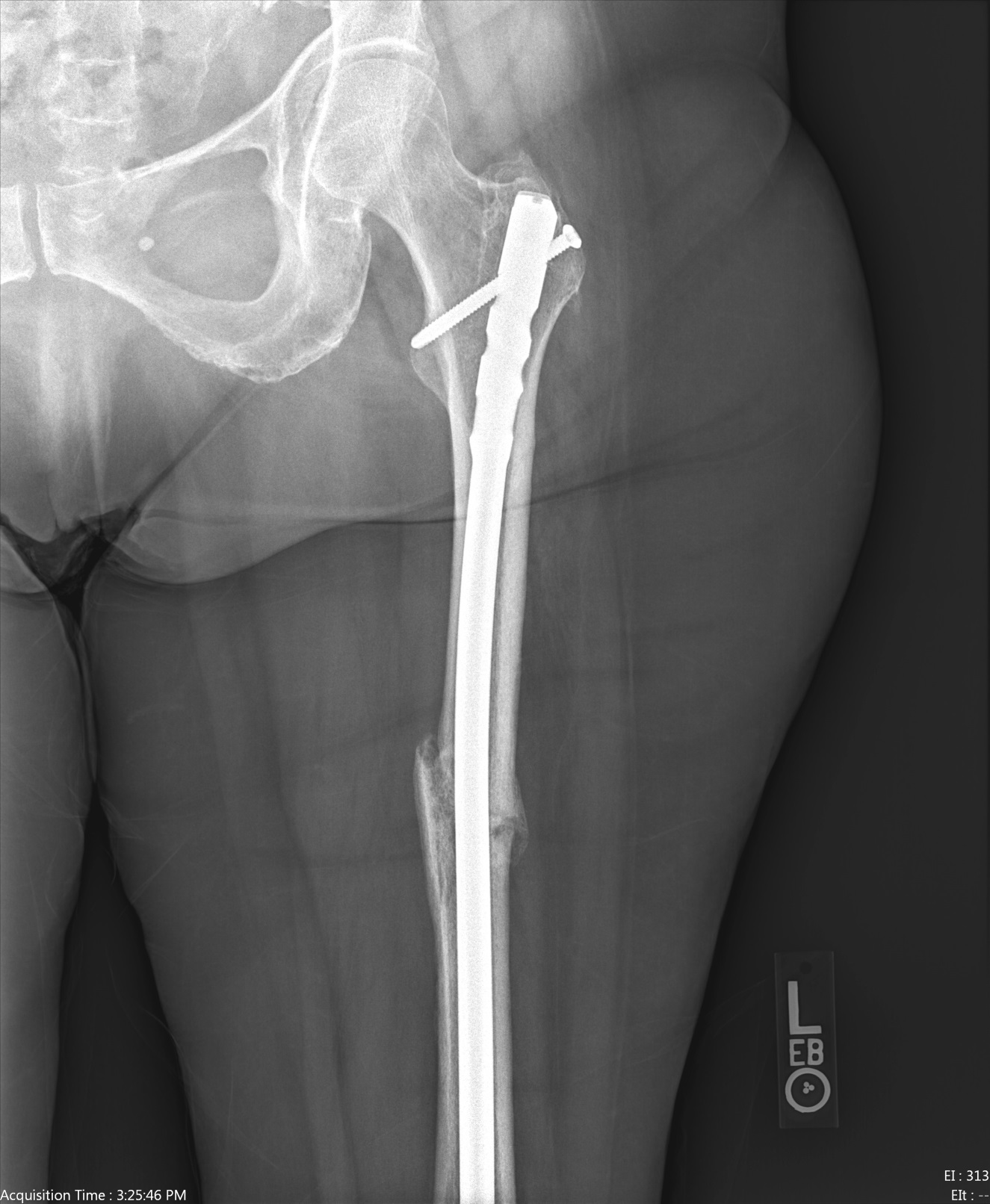 Mar 15 contralateral
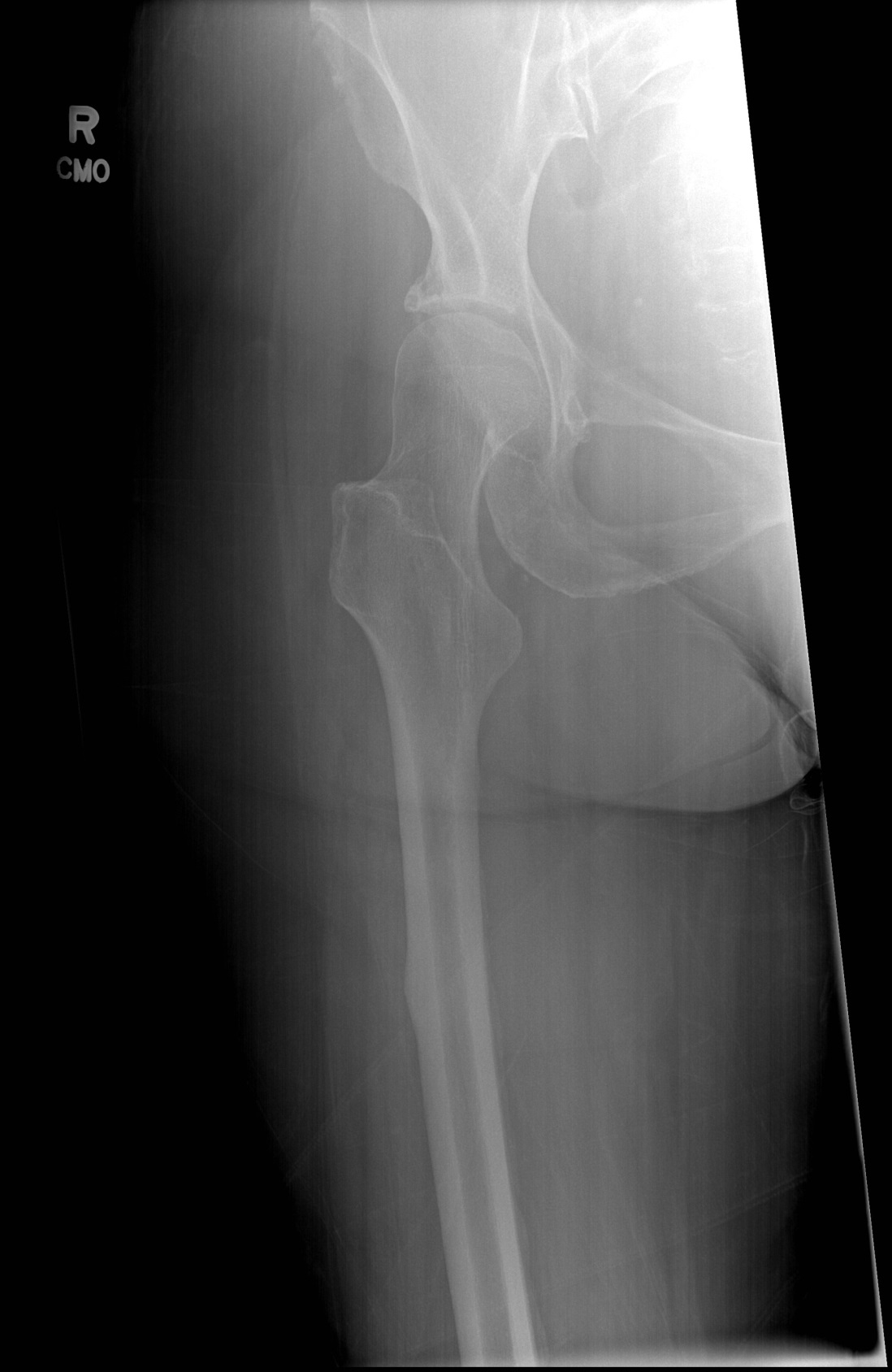 Prophylactic Treatment
Surveillance of contralateral limb is recommended because contralateral fractures are not infrequent and an incipient fracture may propagate with changes in weight bearing 
Recommend radiographs of the contralateral femur and consideration of bone scan or MRI.  
If the patient has minimal pain and no clear fracture line, conservative management is reasonable.
Prophylactic intramedullary nail fixation should be considered when there is a moderate to severe pain, or persistence or progression after conservative management
Donnelly et al. Curr Opin Support Palliative Care. 2014.
Aug 15 Contralateral
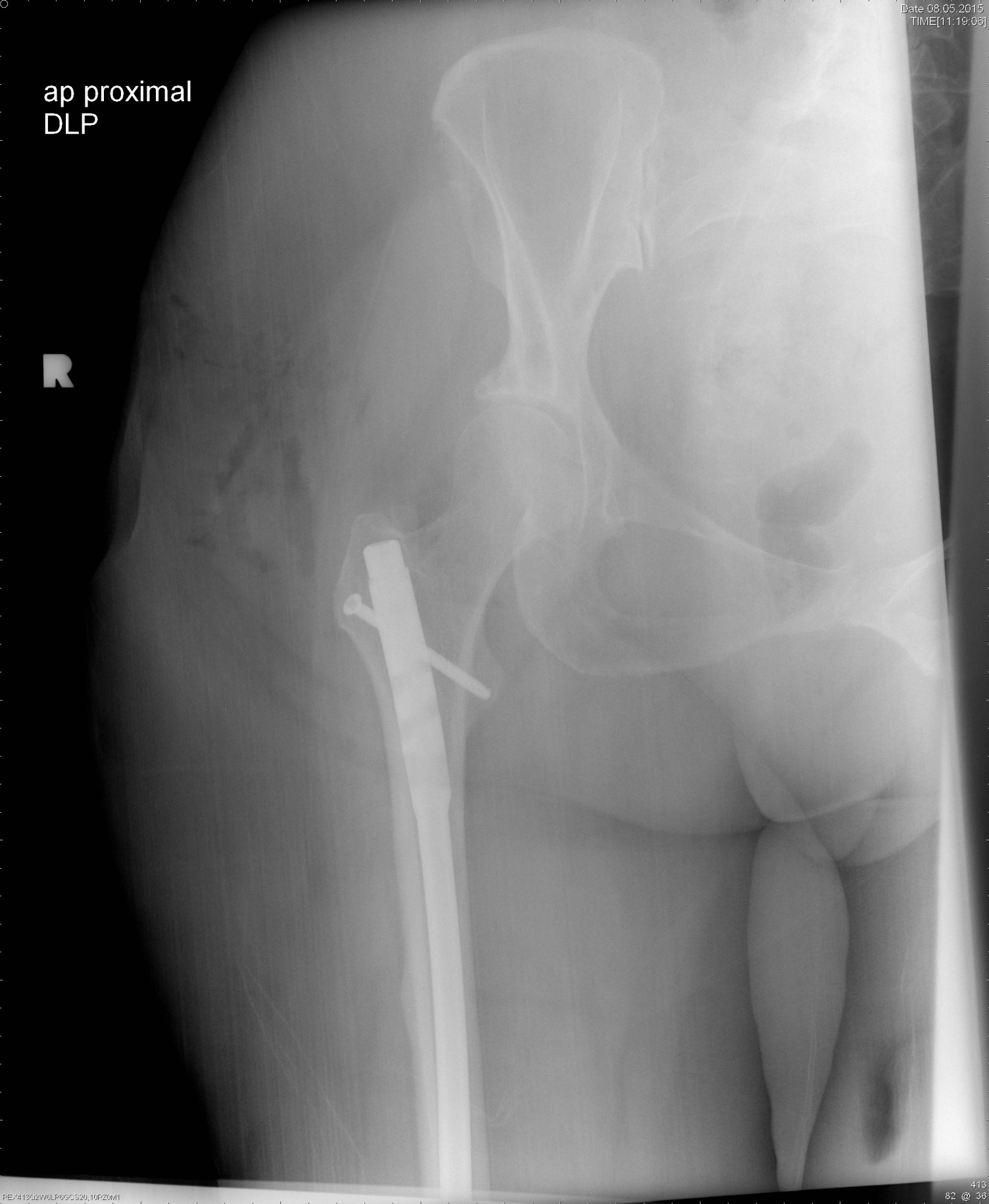 Beachwalker Patient
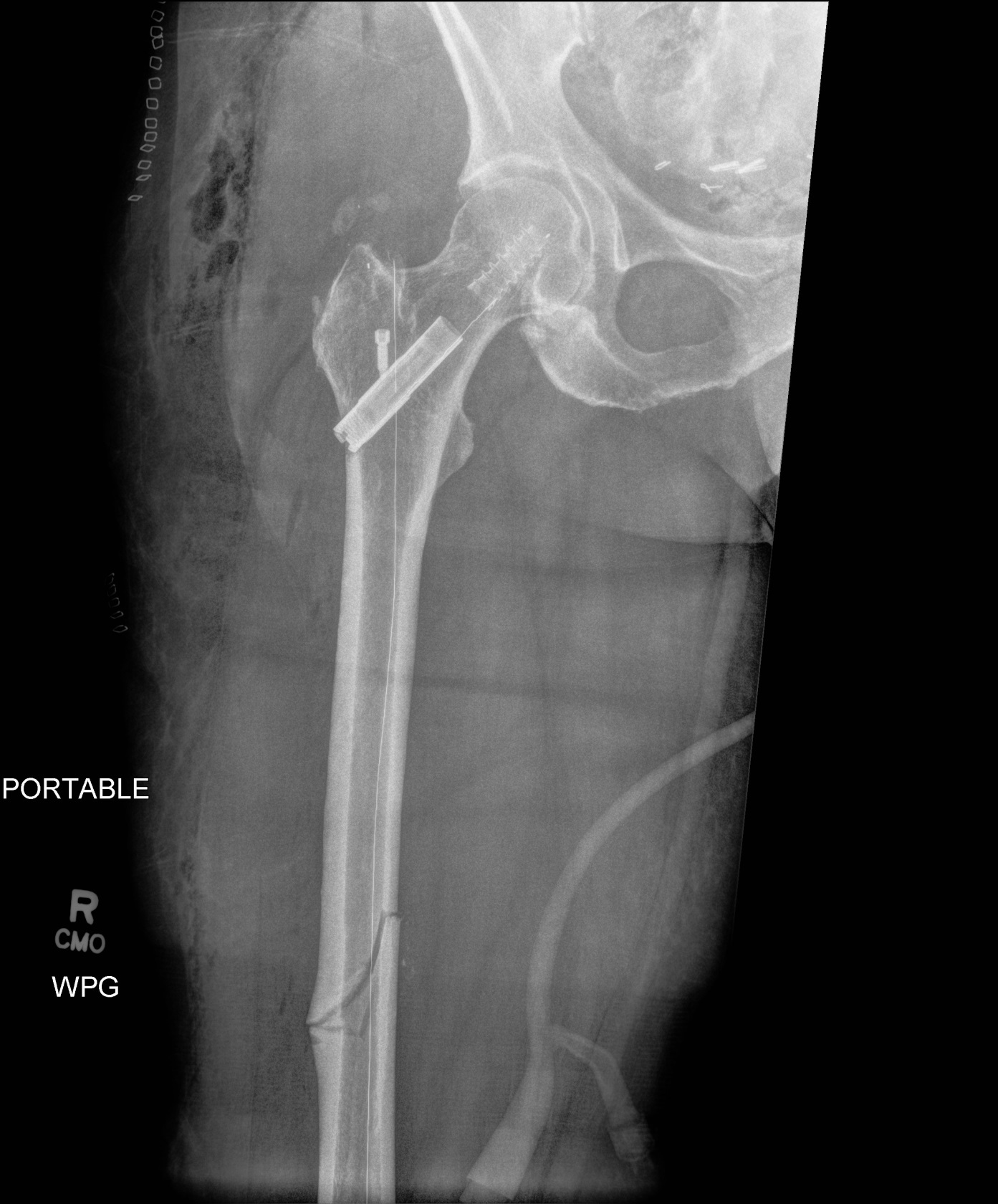 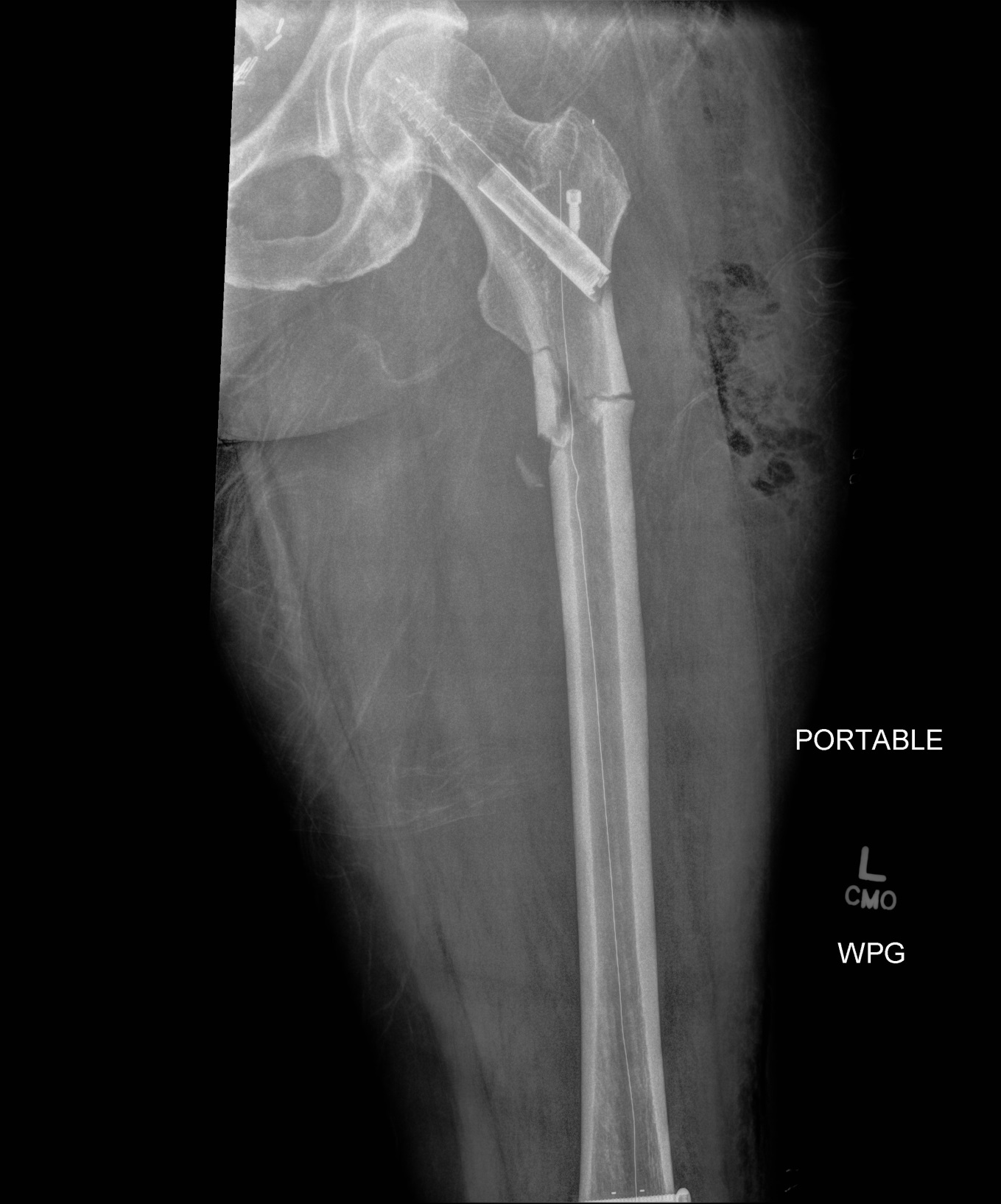 Summary

Look closely for them
Treat early
Check the contralateral side
Don’t have to be on a Bisphosphonate
Beach Volleyball Injuries
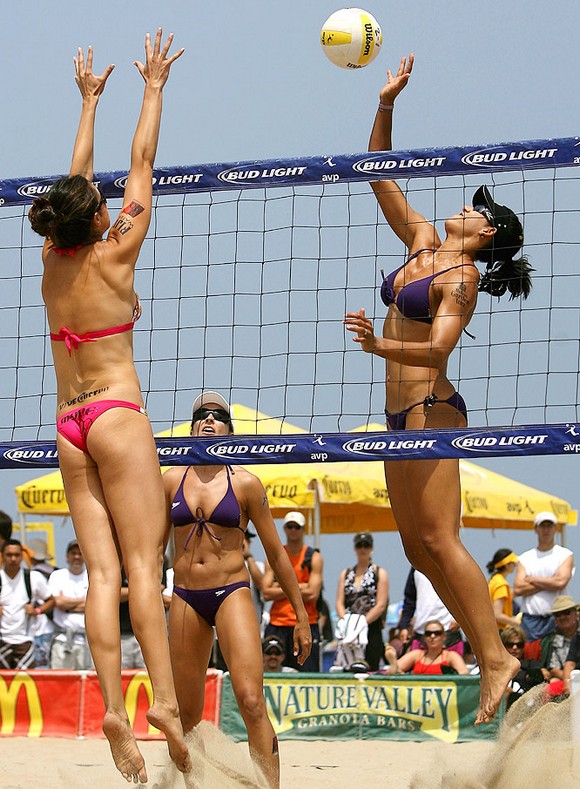 Ankle injuries are the most common, followed by shoulder and finger
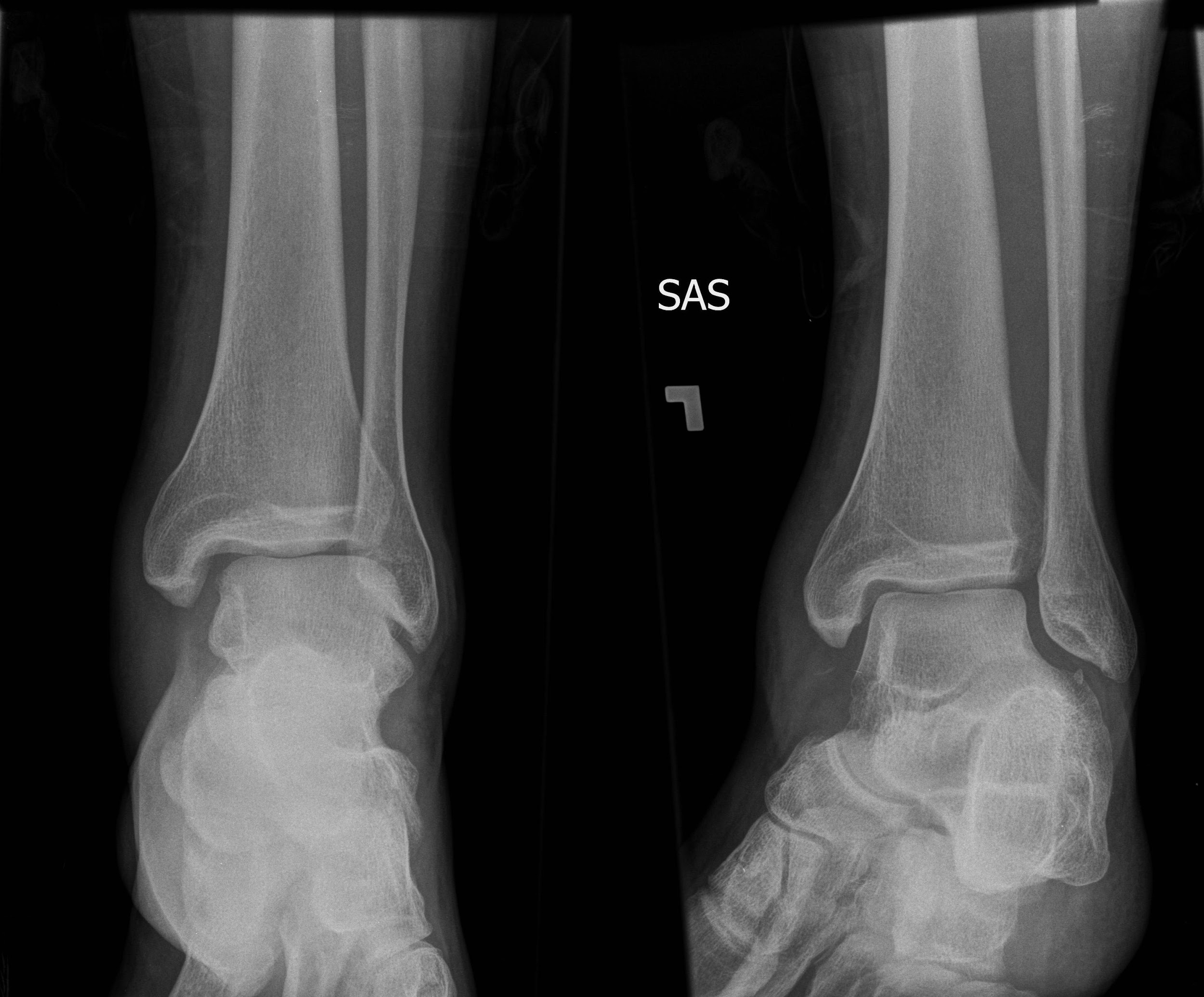 Maisonneuve fracture
Suspect when fibula fracture does NOT accompany
medial mortise widening 
medial malleolus fracture 
posterior tibial “malleolus” fracture
Force transmitted proximally through syndesmotic membrane
May be overlooked because patients may ignore pain in the proximal fibula when more painful ankle injuries exist
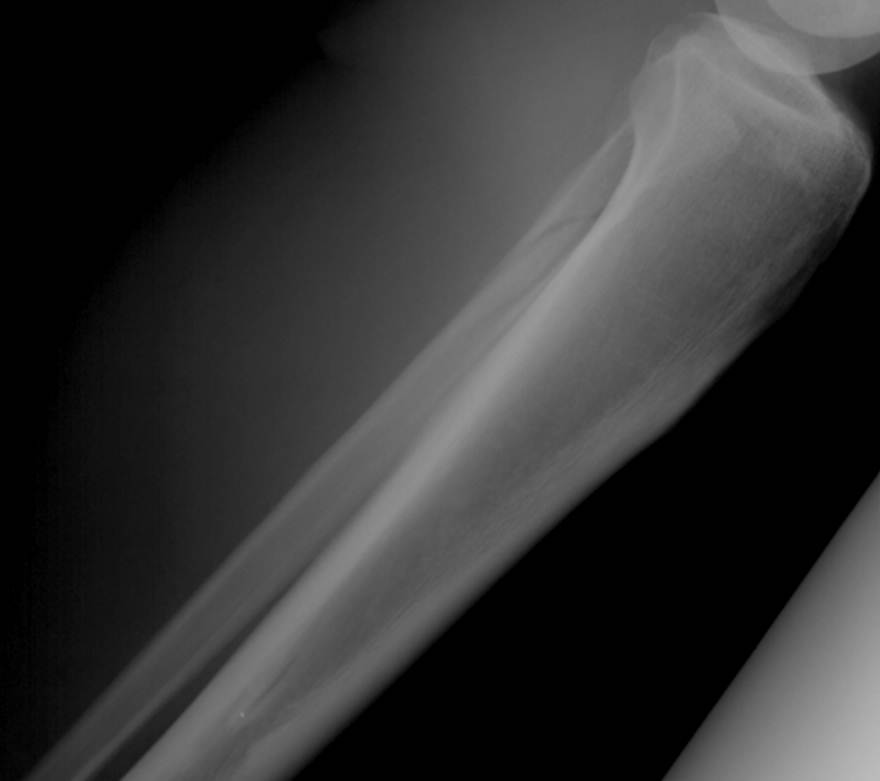 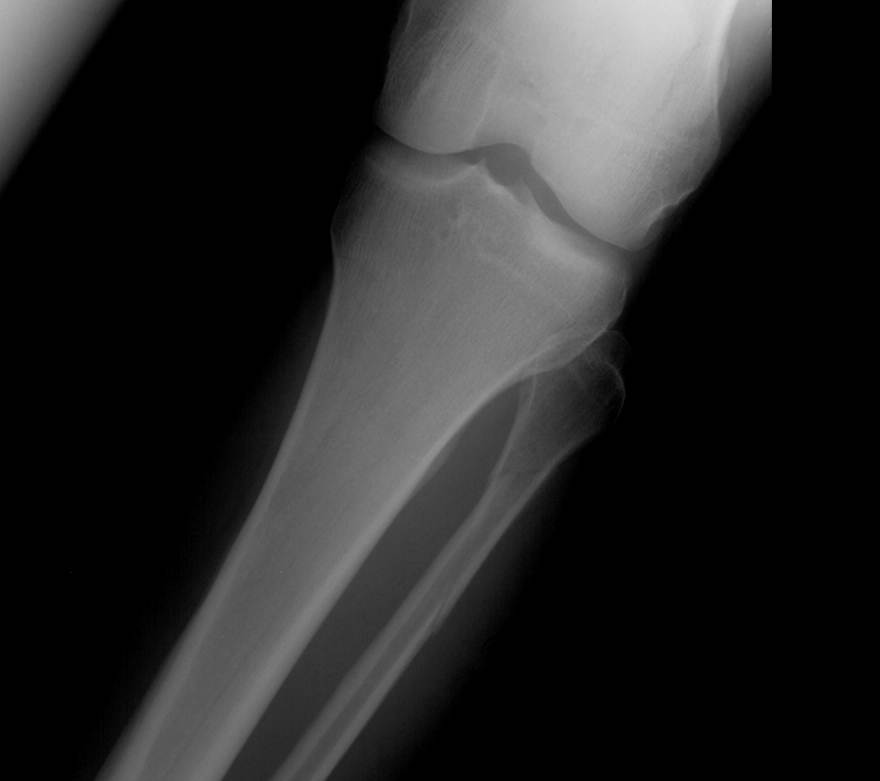 Missed Unstable Ankle Sprain
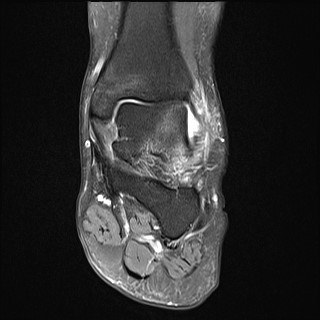 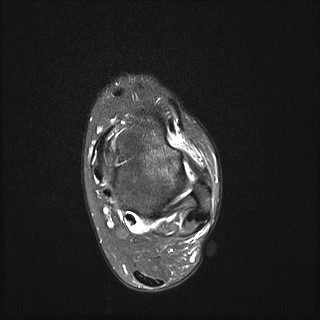 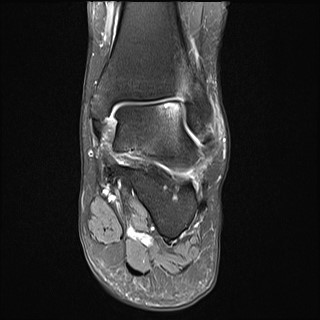 Low vs. High Ankle Sprain
Classic “low” ankle sprain treated by up to 1 week immobilization in boot (CAM) followed by mobilization and rehab. 
Surgery for persistent instability or poor clinical response
High Ankle Sprain: Notoriously prolonged and variable recovery
Nonoperative treatment in cast for 2-4 weeks
Surgery for evidence of instability with stress
High Ankle Sprain: AITFL
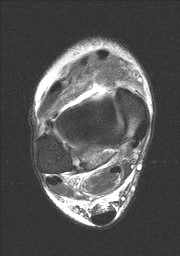 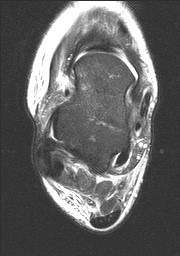 Skimboarder’s Toe
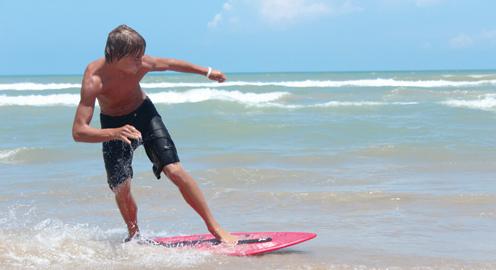 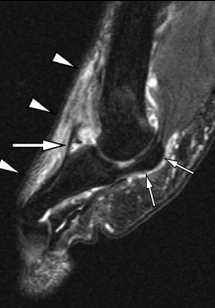 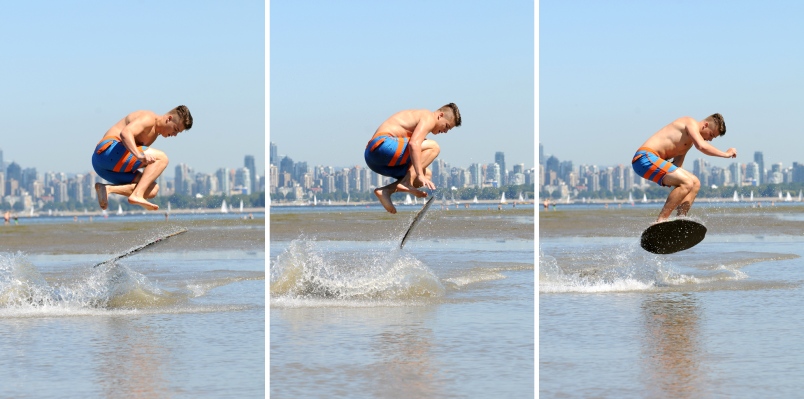 -Forced dorsiflexion of bare foot
-Disruption of extensor hood around EHL tendon


Donnelly, LF et al. Skimboarder’s Toe. AJR 2005
“Turf toe”
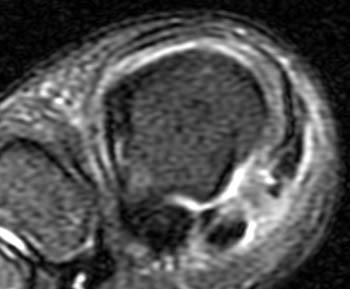 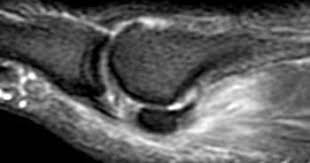 Also a forced dorsiflexion injury
Common in American football on artificial turf with soft-soled shoes
Plantar plate, medial metatarso-phalangeal ligament, or MCL injury
Primary repair may be performed
Radsource.us
Lesser Planar Plate Injury
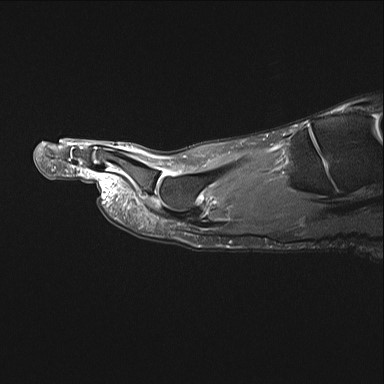 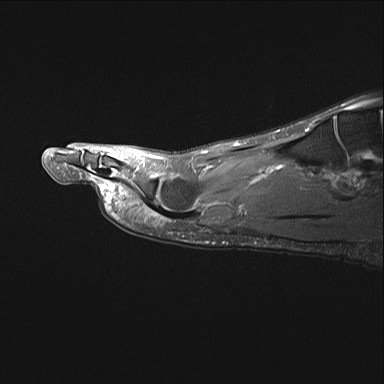 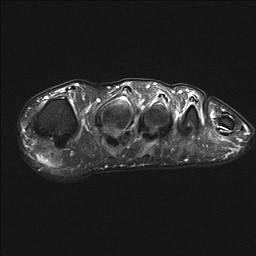 - 90% 2nd MTP and lateral
- >50 yo F
- May be repaired, generally along with osteotomy
FOPE:Focal Periphyseal Edema
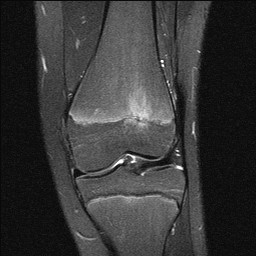 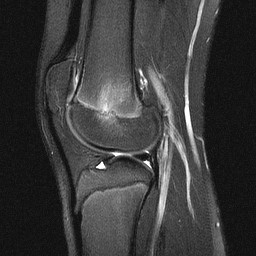 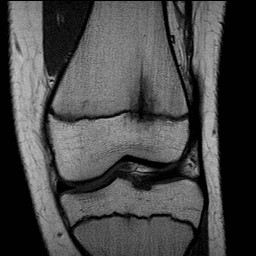 Painful but benign transient tethering at the physis
Distal femur and proximal tibia
11-12 yo females and 13-14 yo males
FOPE
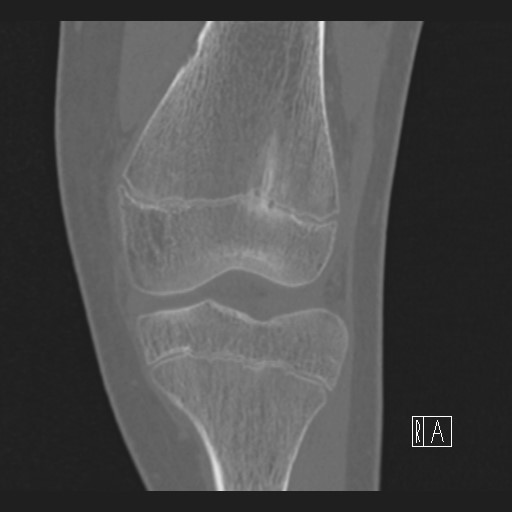 9 yo F
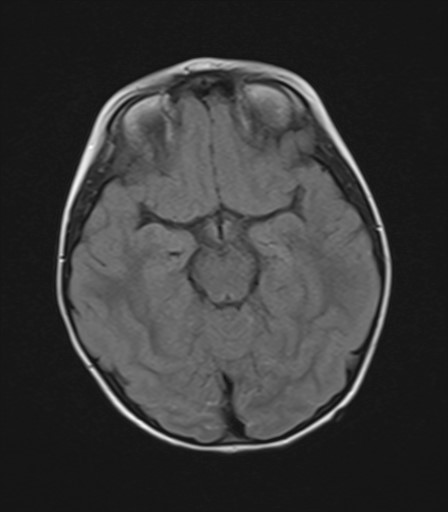 Presented March 2017 with rapidly progressive weakness followed by difficulty breathing hours later
2 prior days of not feeling well
Tick Paralysis
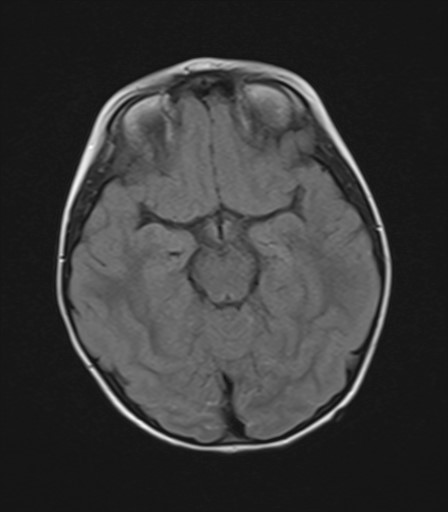 Ascending motor weakness progresses over hours (vs GBS)
Prodrome but no fever
Spring and early summer, young female, at neckline
Dermacentor andersoni or variabilis, Rocky Mountain wood tick or American dog tick